١- ٥
المتغيرات والعبارات الجبرية
صباح الخير ياوطني 
صباح المجد والعلياء
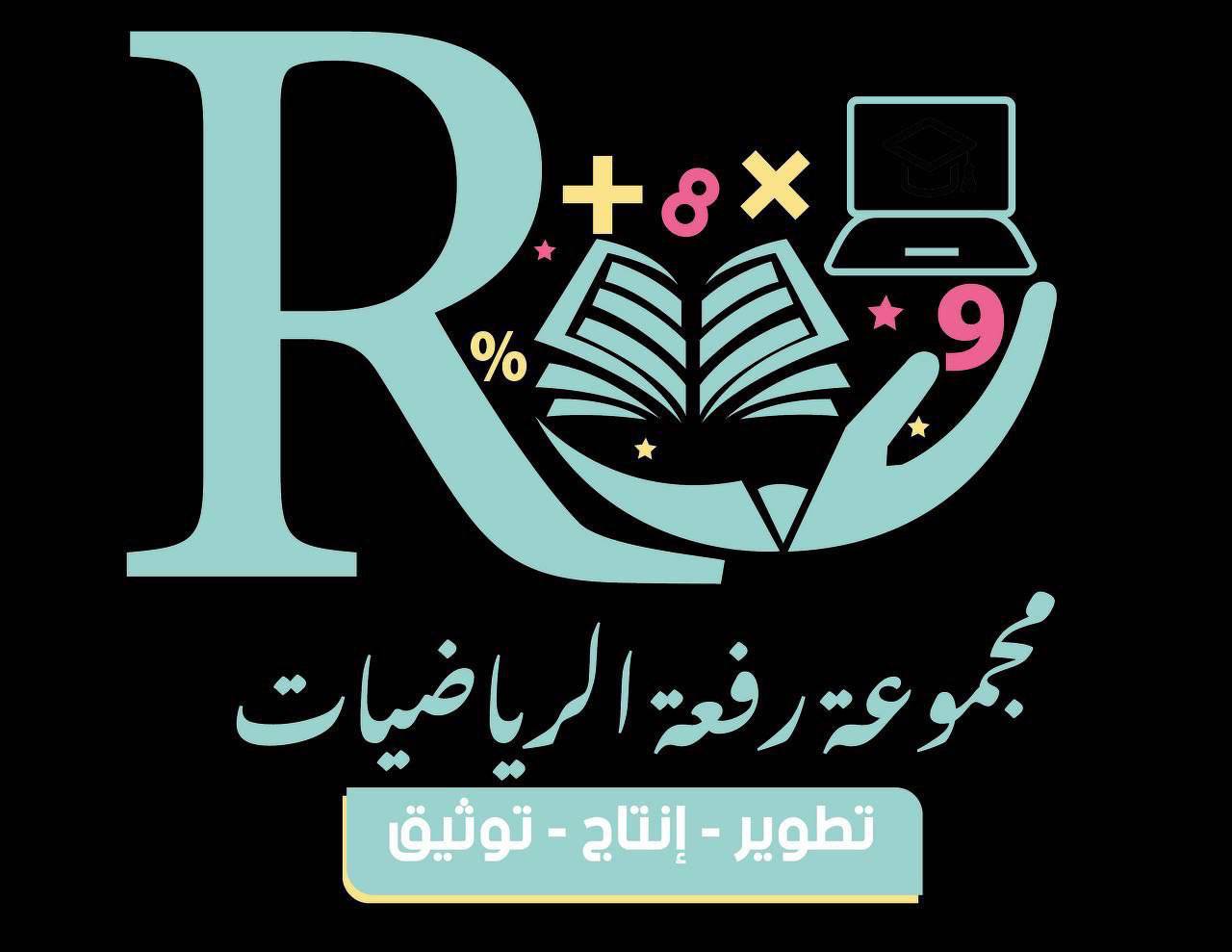 hasnaa-2
حل الواجب
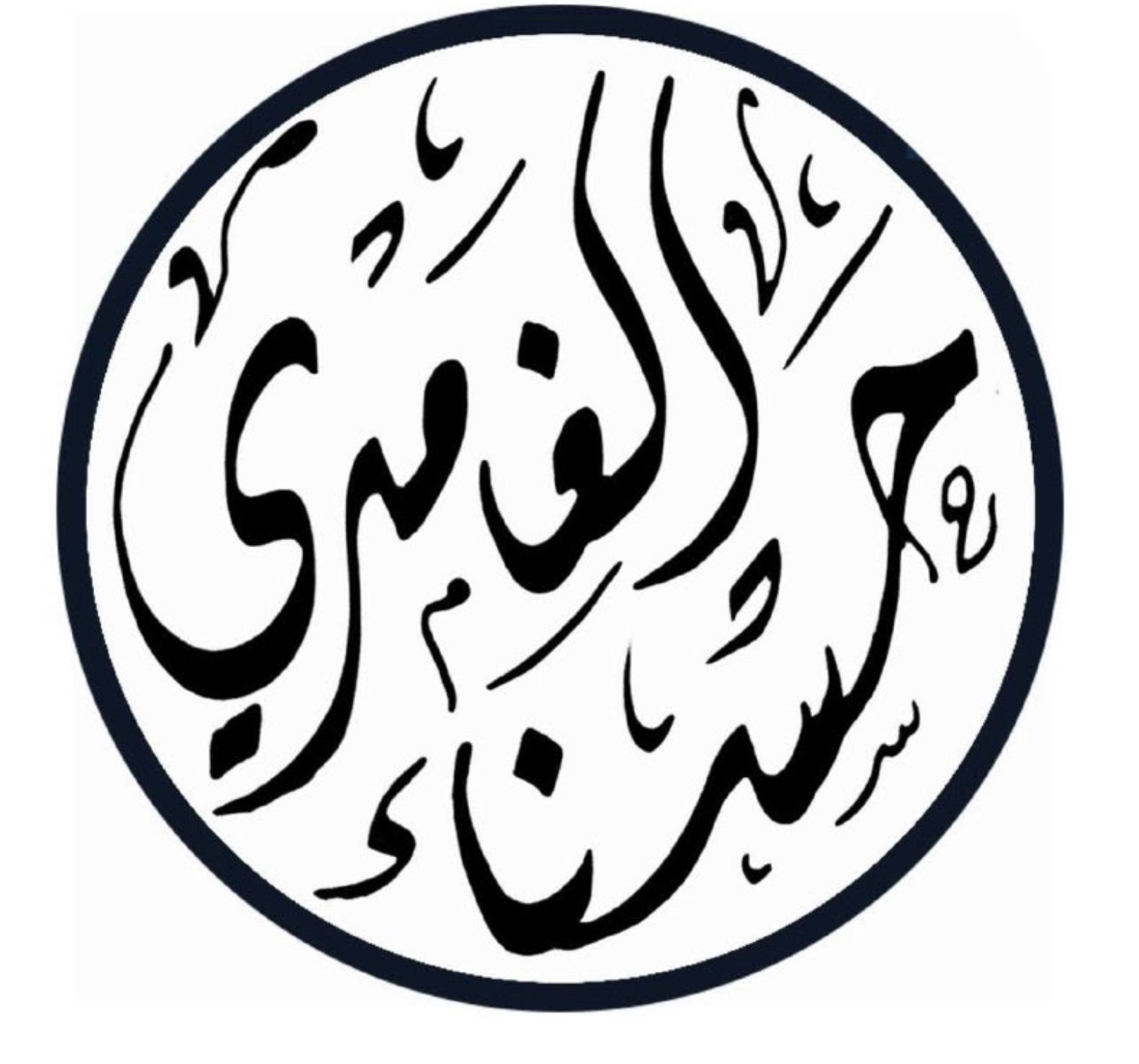 سلسلة عروض رِفعة الرياضيات
استراتيجية التخمين والتحقق
الخطوات الاربع لحل المسالة
القوى والاسس
ترتيب العمليات
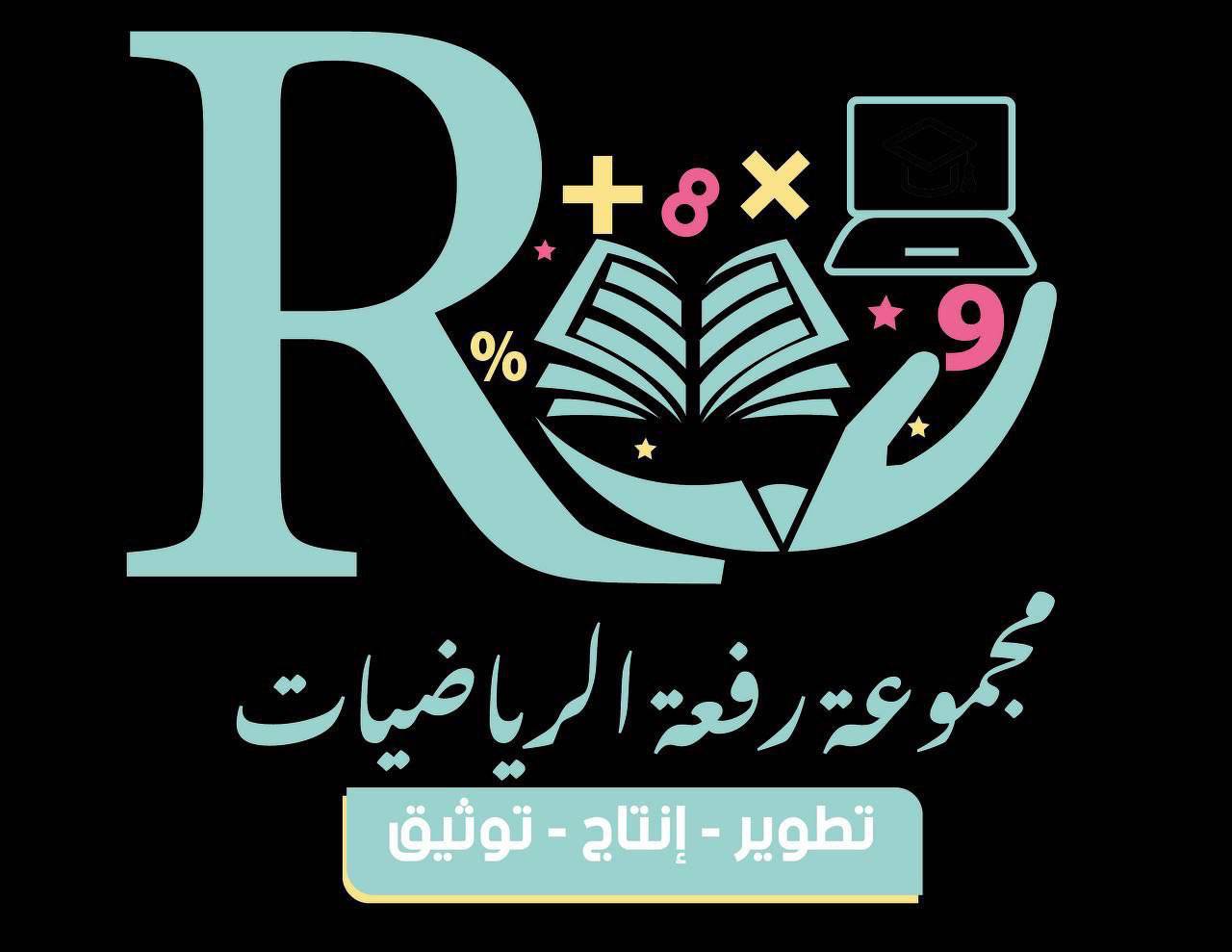 شريط الذكريات
hasnaa-2
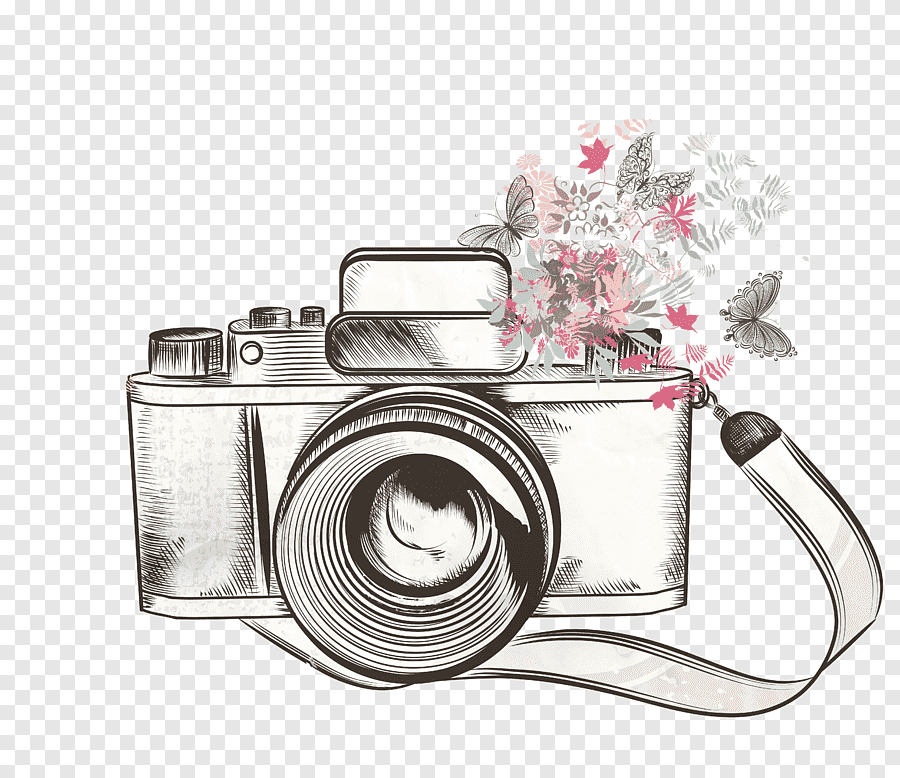 تعلمنا في هذا الفصل
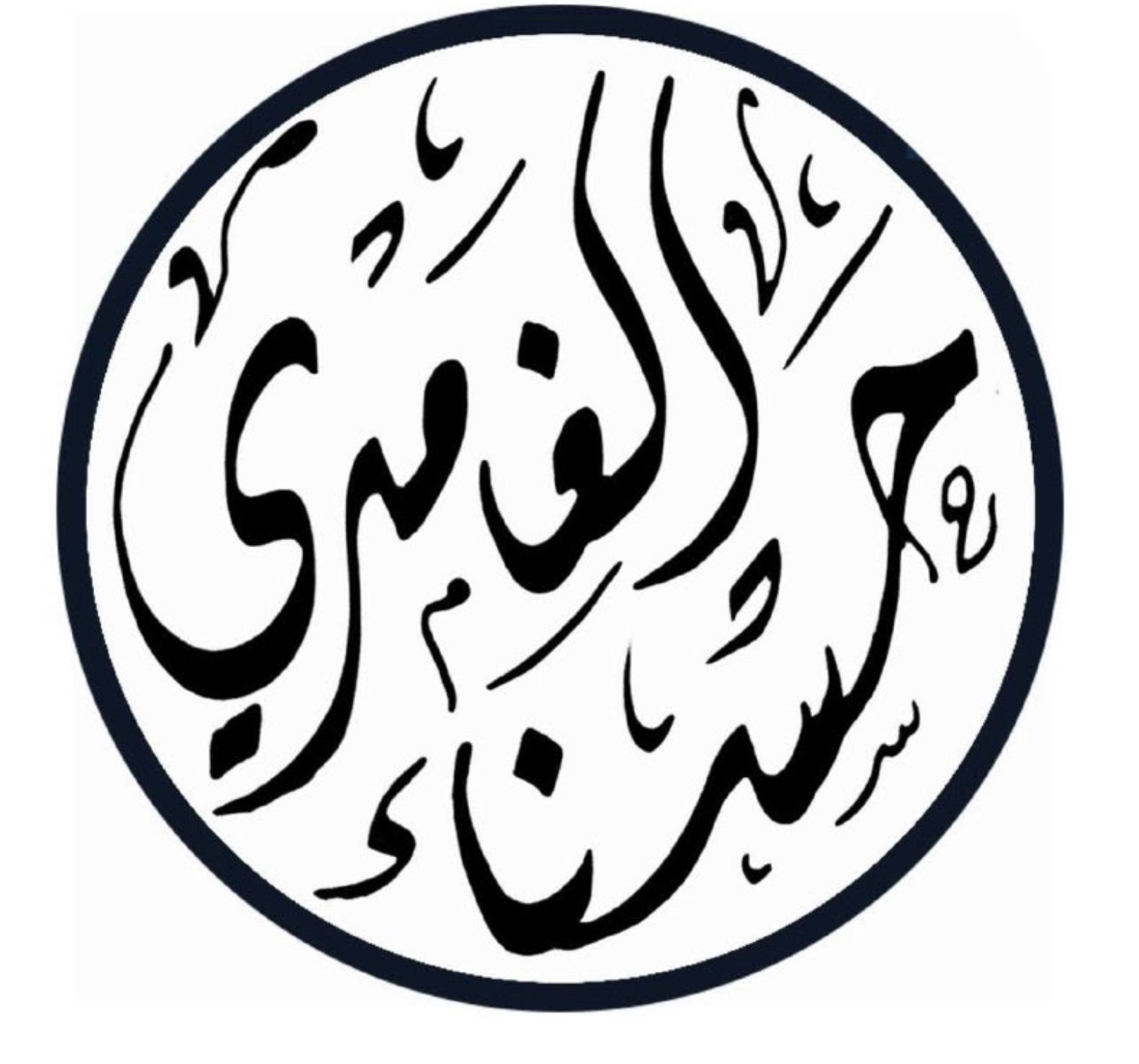 سلسلة عروض رِفعة الرياضيات
٢
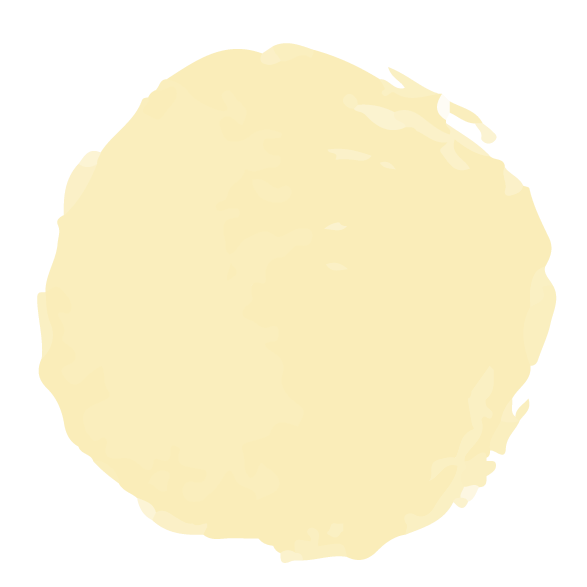 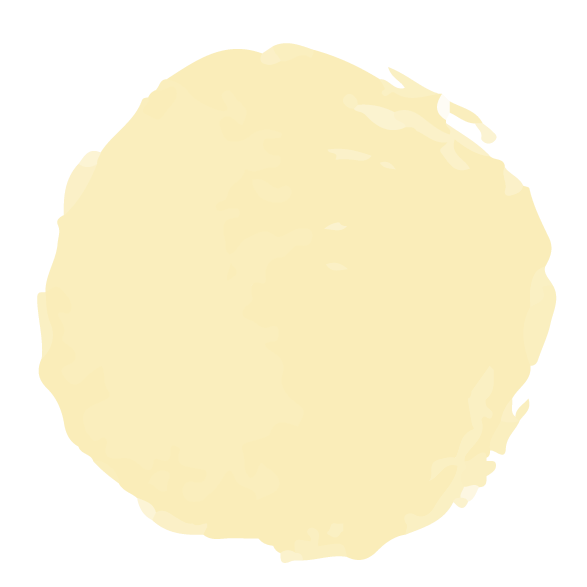 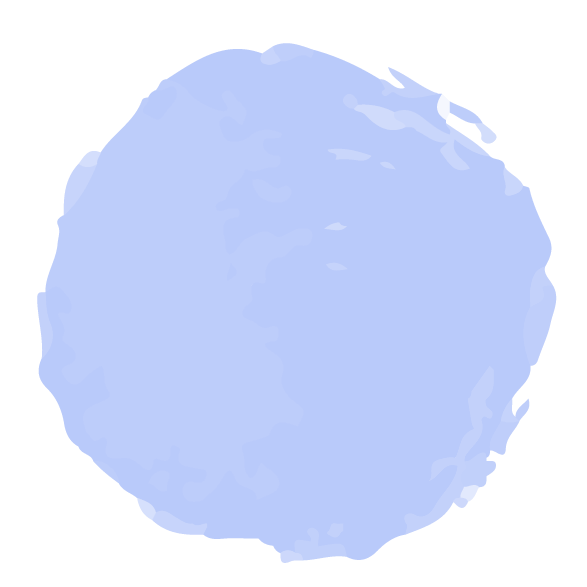 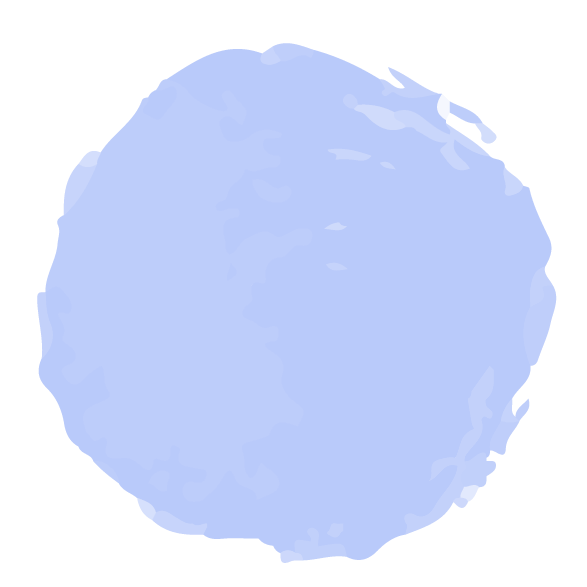 ١
٢
٣
٨
= ١٦
٢✖️٢✖️٢=٨
٢+٦ ÷ ٢- ٣=١
تحصلين على درجة
٤
علمتني الرياضيات
ان لكل مغير قيمة فلا تحتقر احد لا تعرفه
مهارة سابقة
التاريخ
الحصة
اوجد قيمة س +١ اذا كانت س = ٢
صفحة
٢٧
استراتيجية التصفح
(مجهول، متحول ، …)
متغير
مرادف كلمة
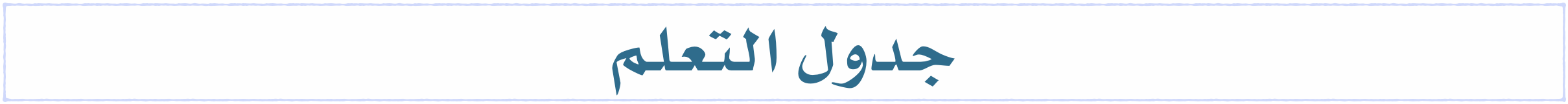 ماذاسنتعلم
ماذا نعرف
ماذا تعلمنا
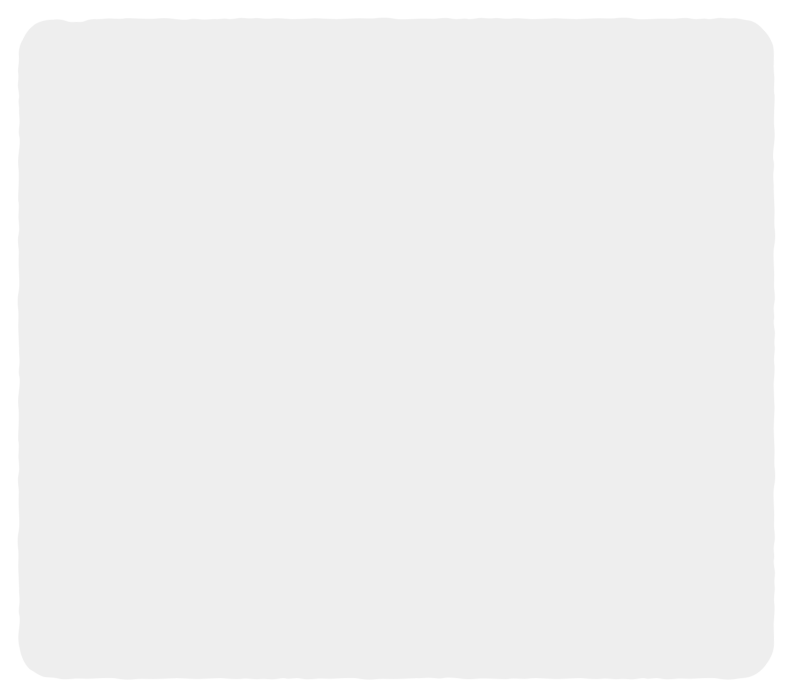 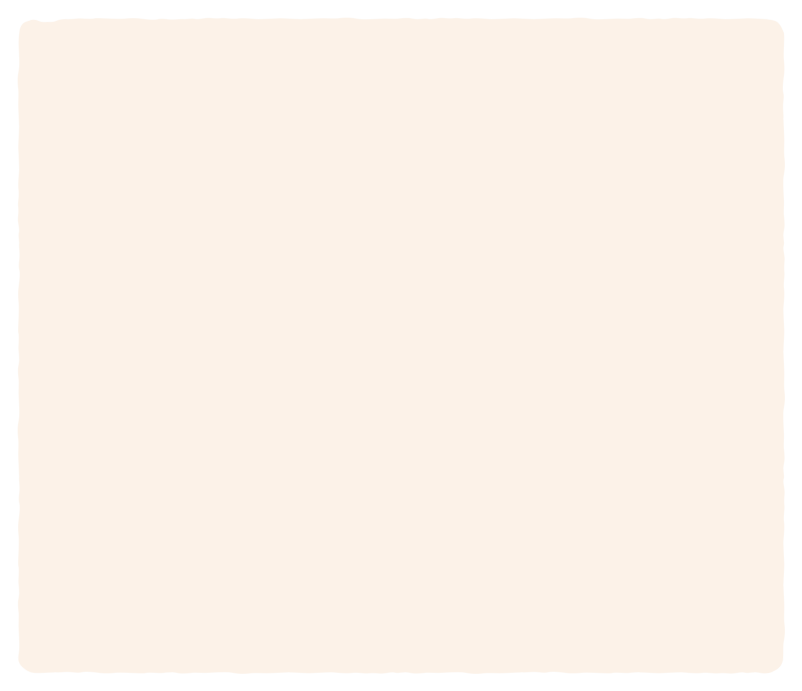 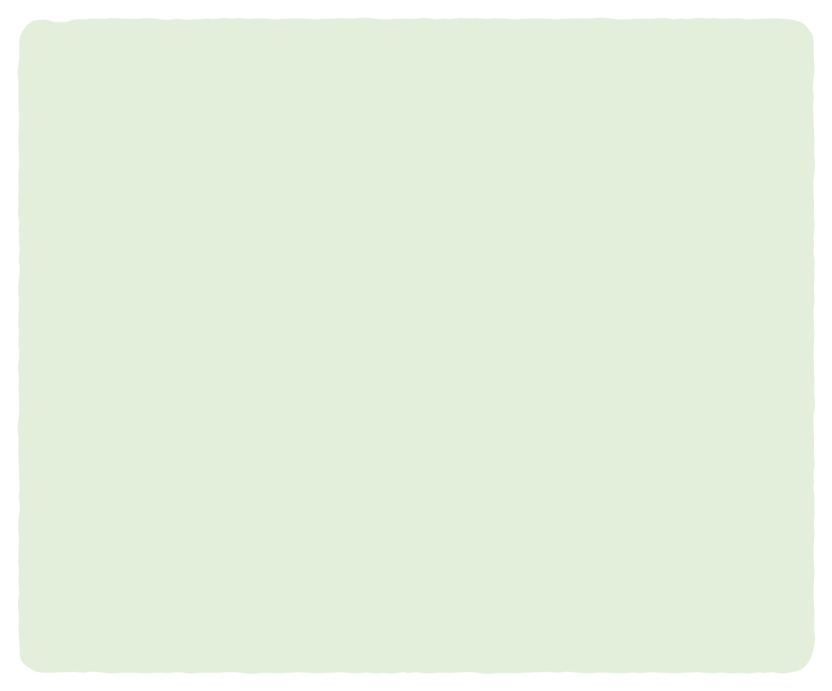 ترتيب العلميات ، وأن س هو متغير
🎯أجد قيم عبارات جبرية بسيطة
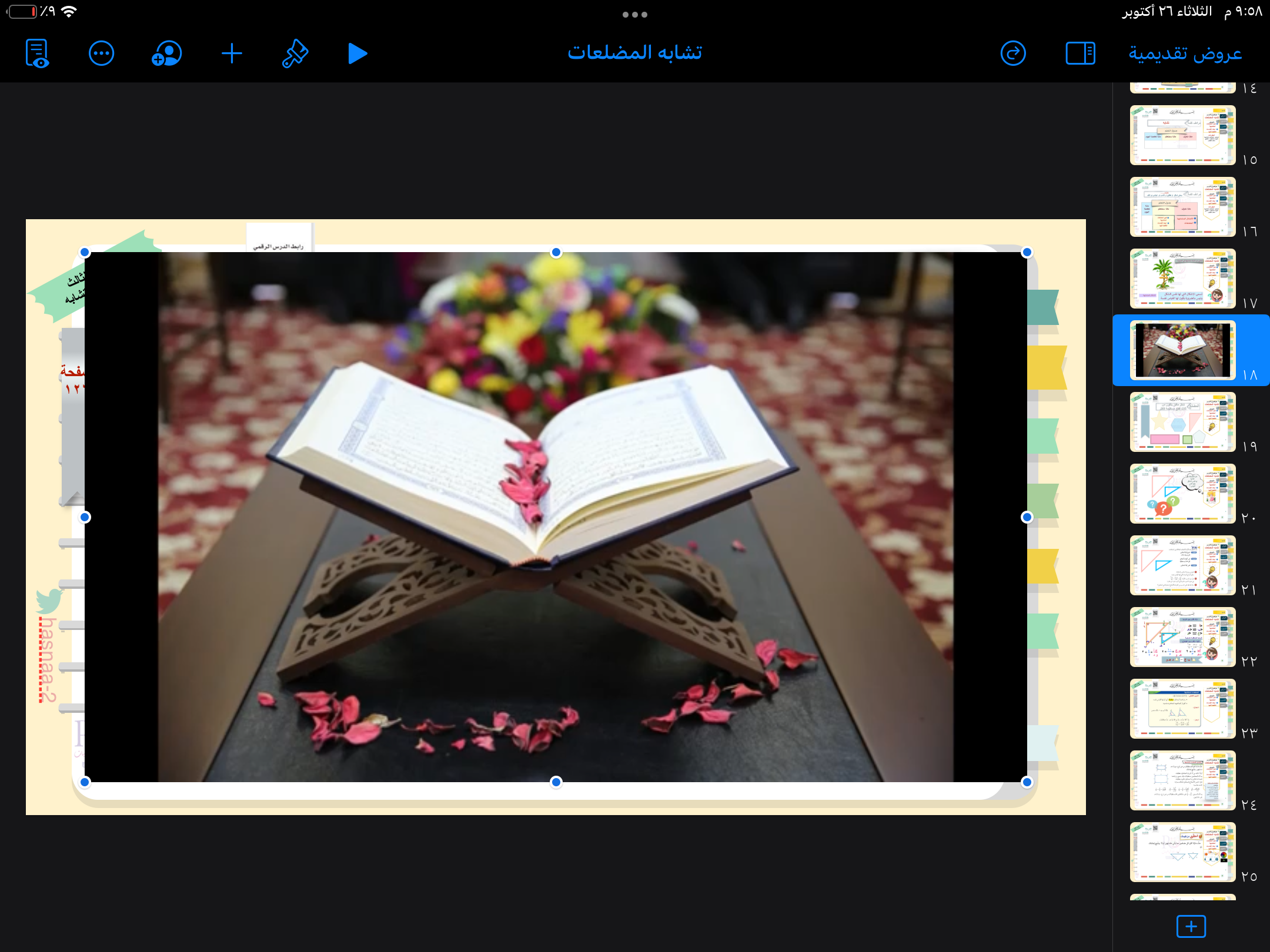 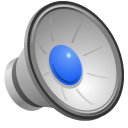 العبارات الجبرية
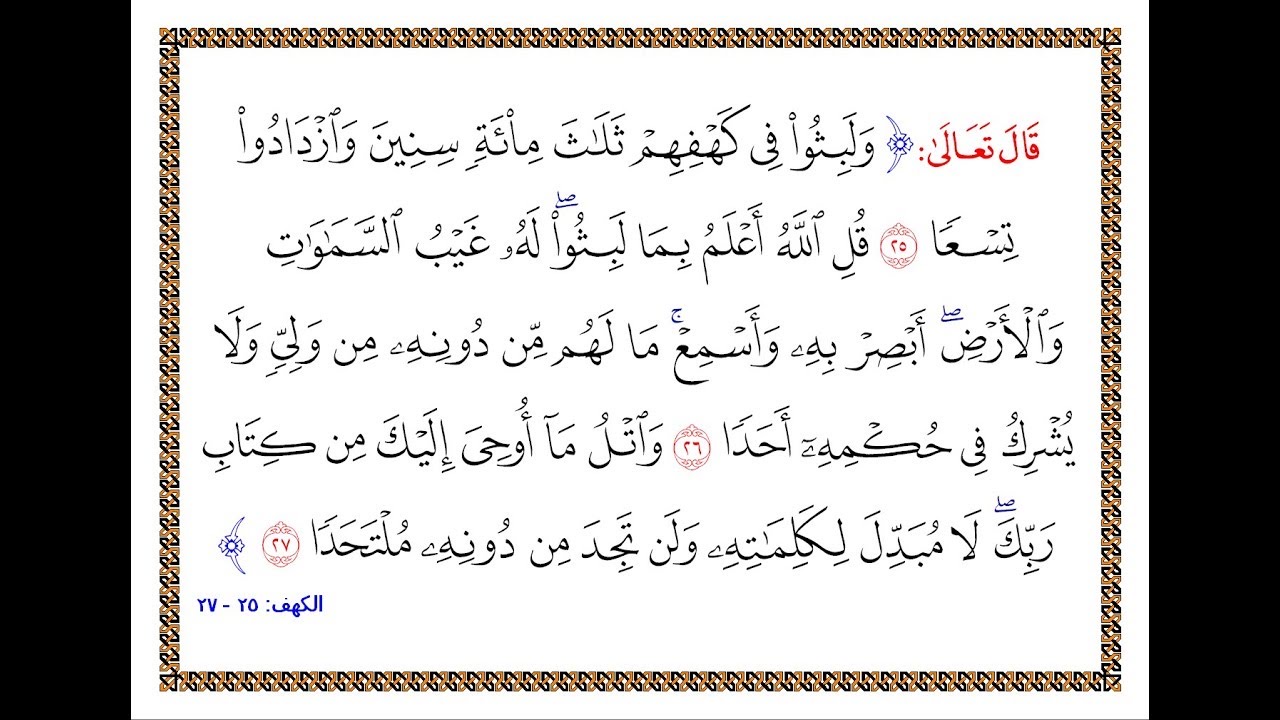 ٢٧
نشاط
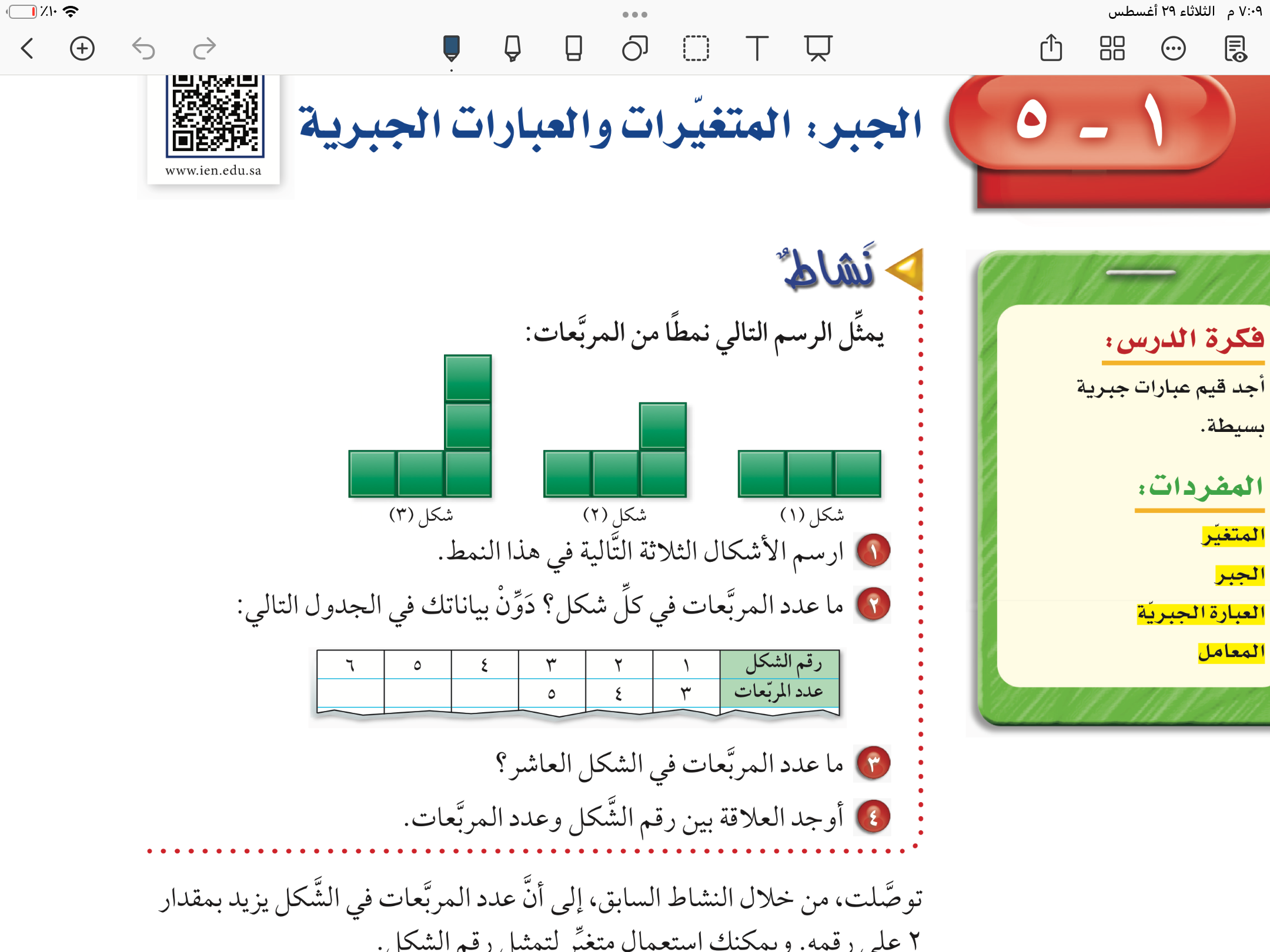 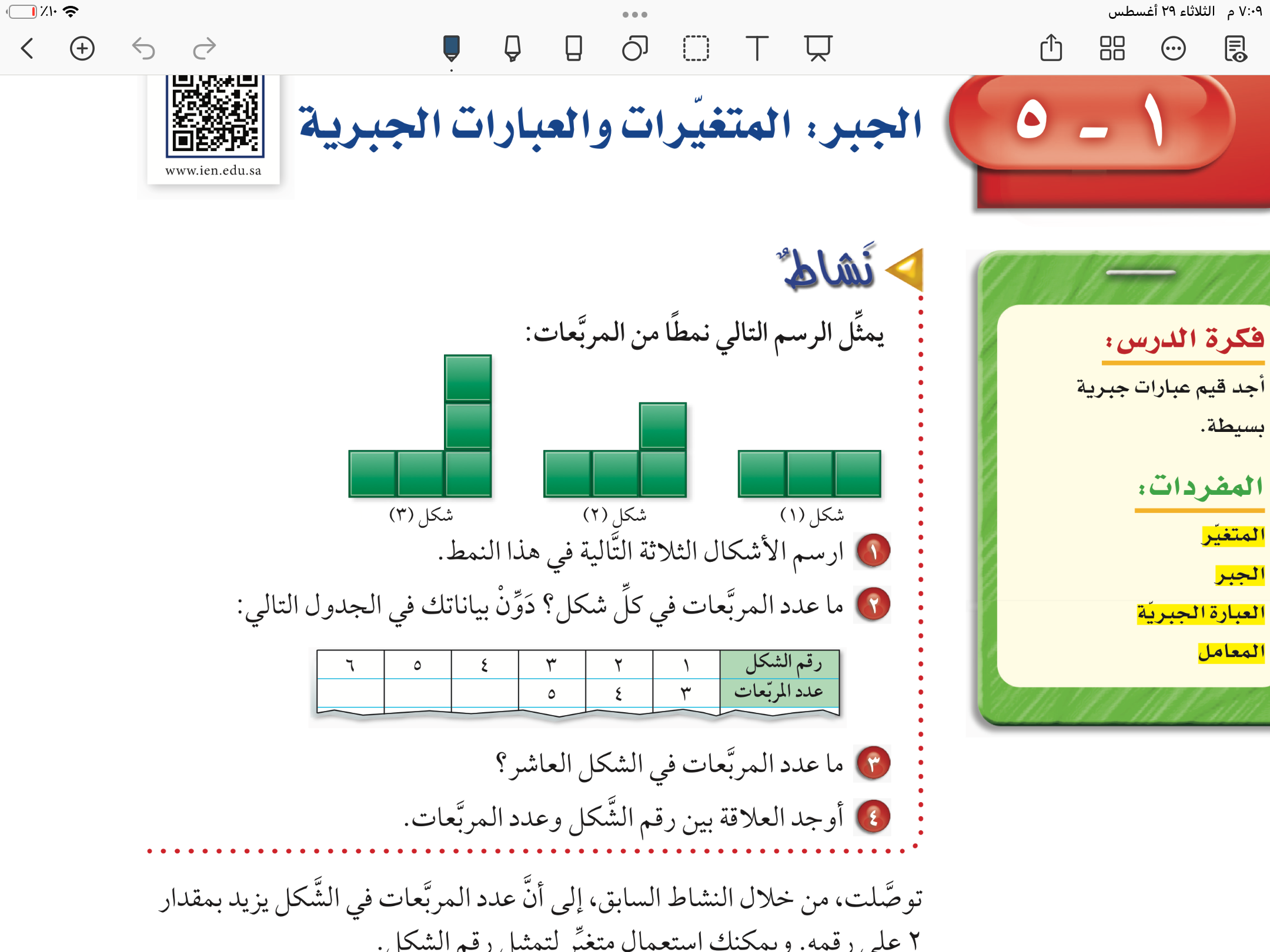 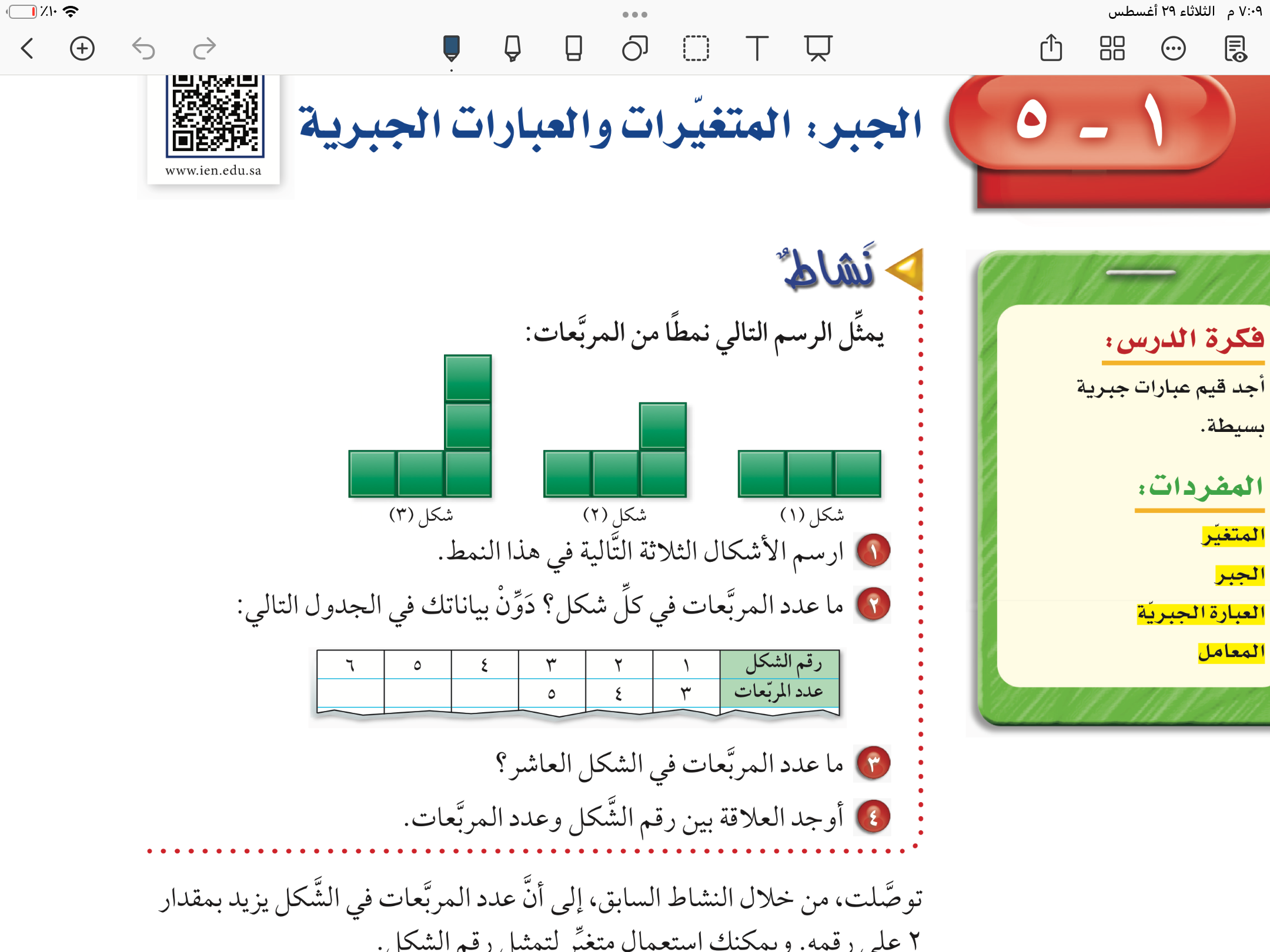 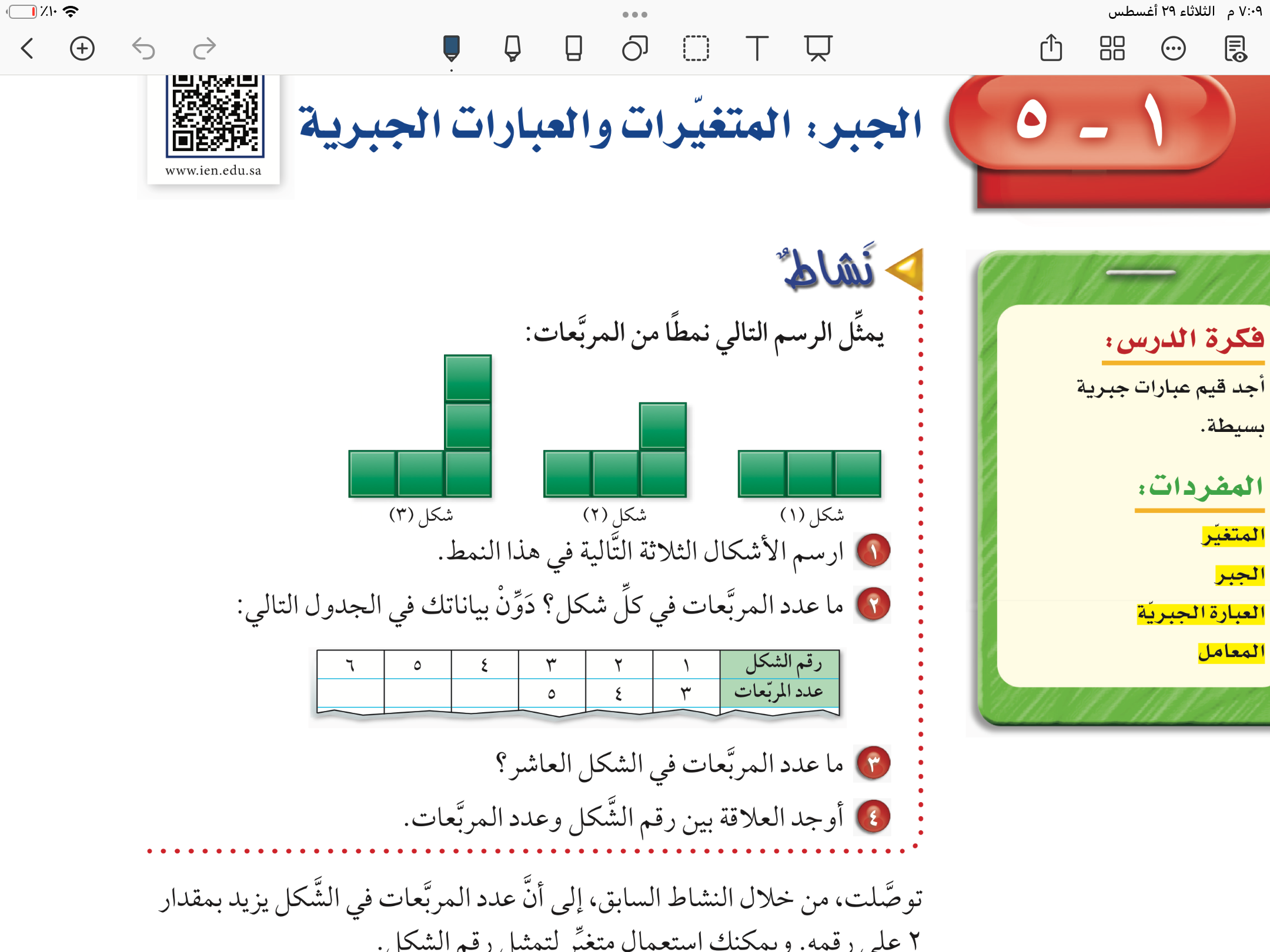 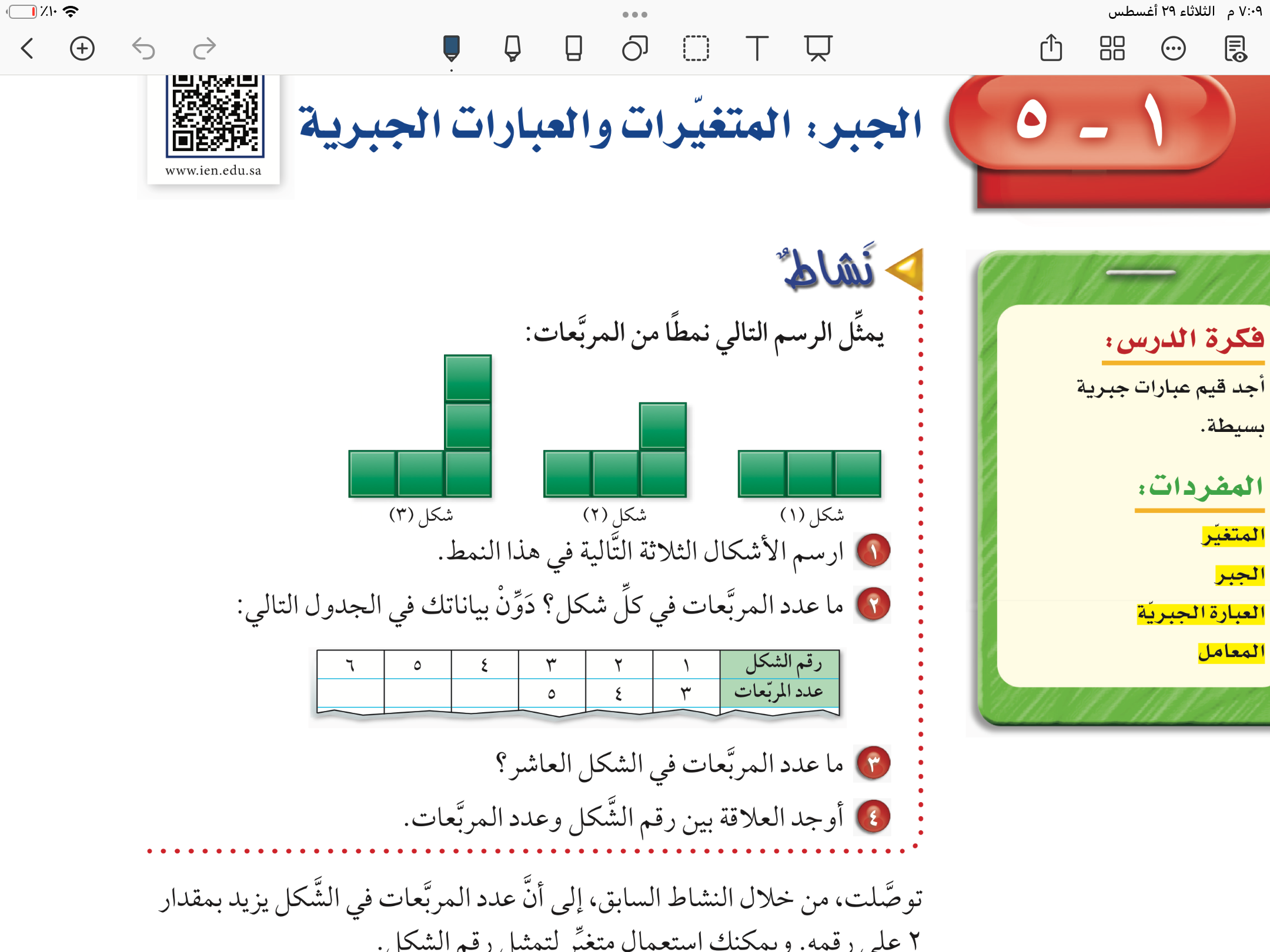 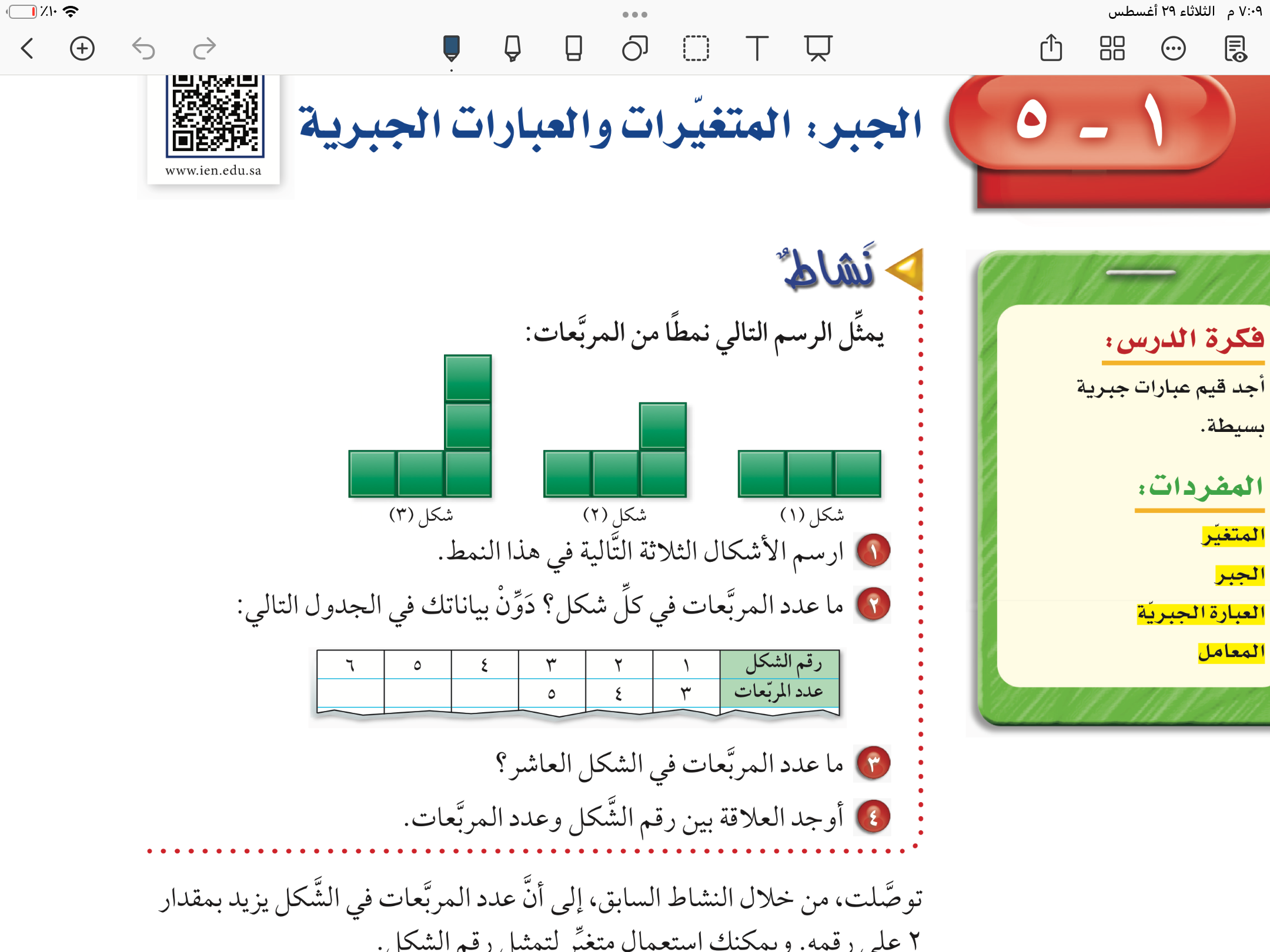 ٨
٧
٦
شكل (٤)
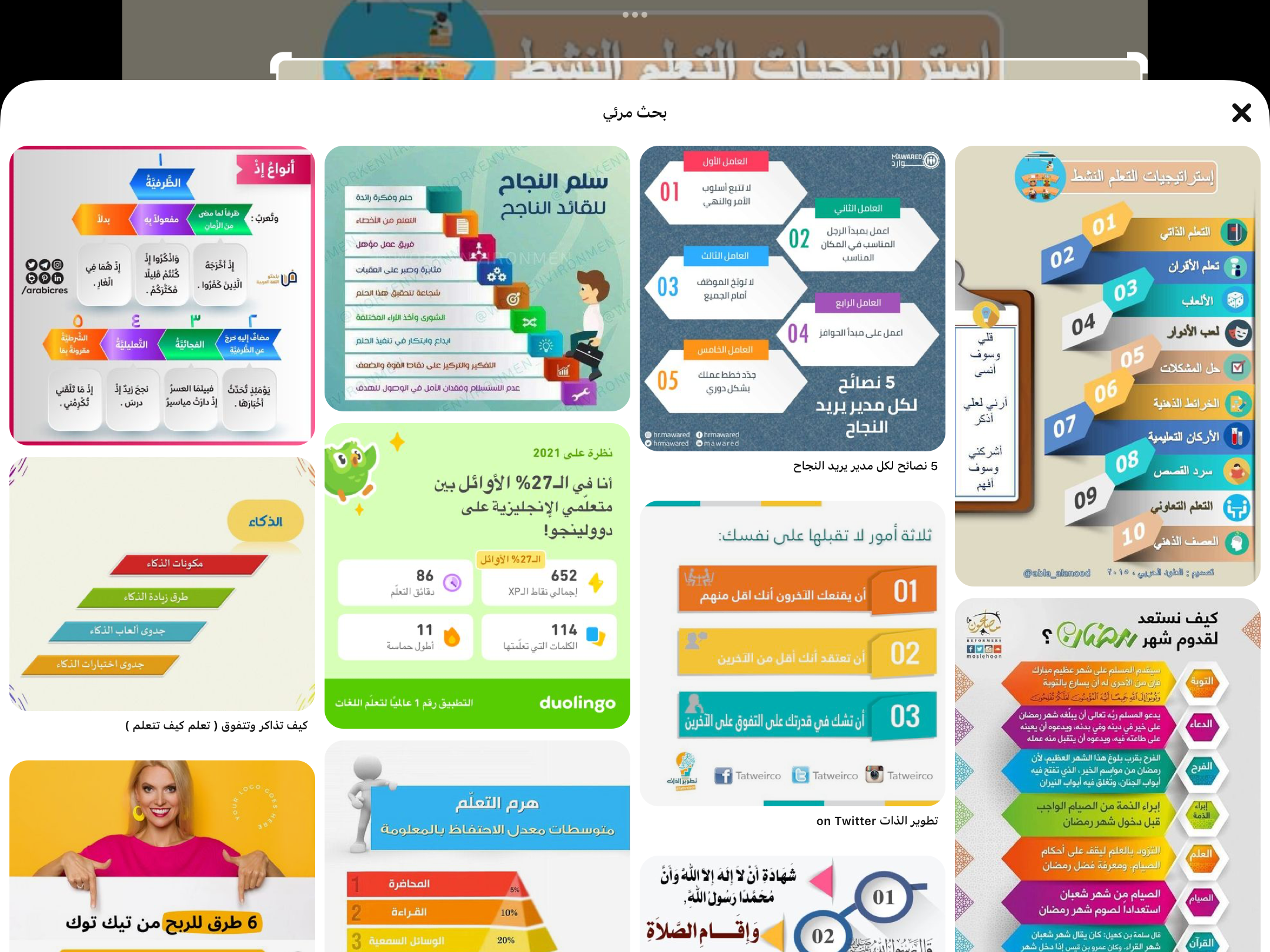 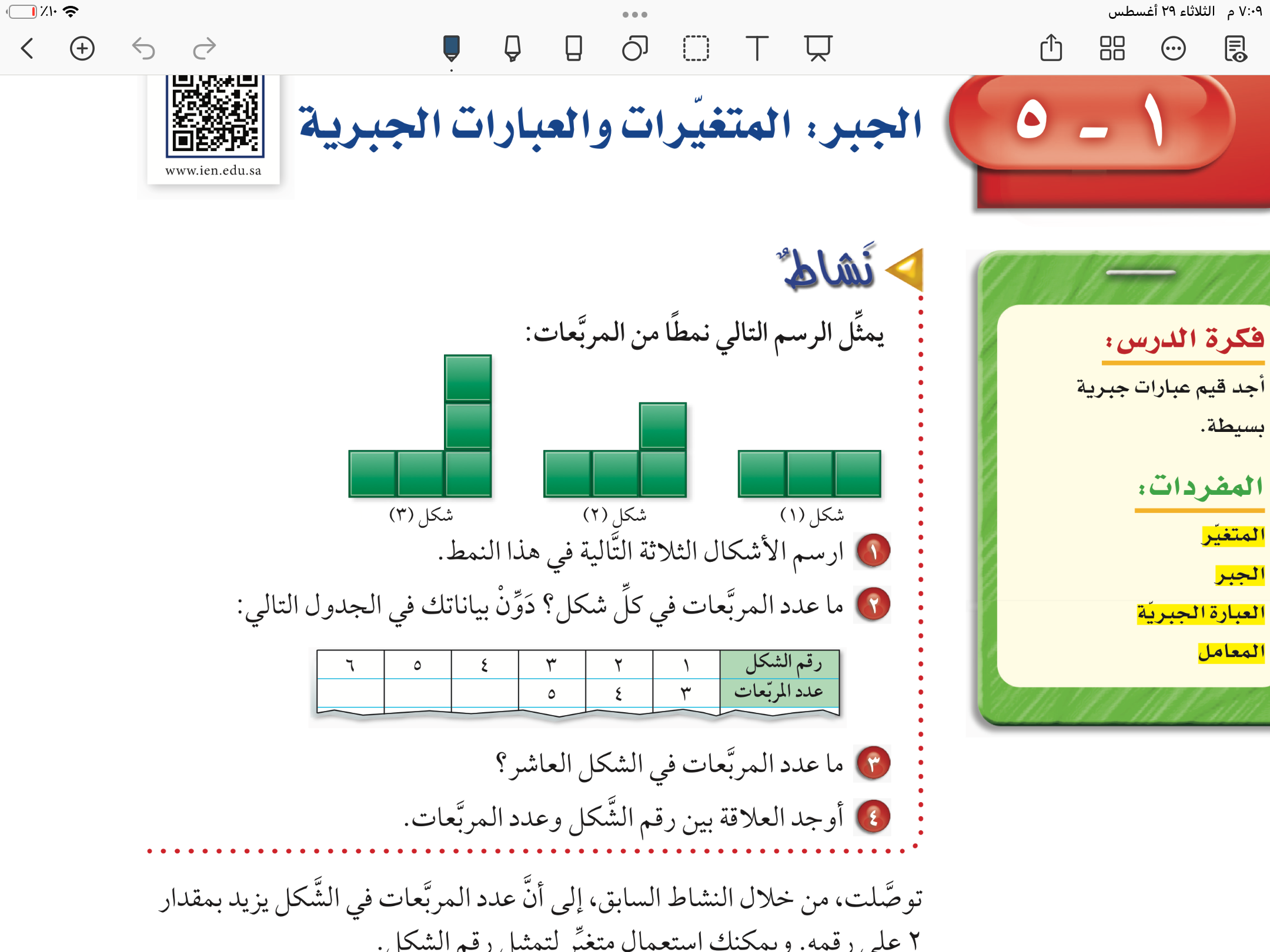 ١٢
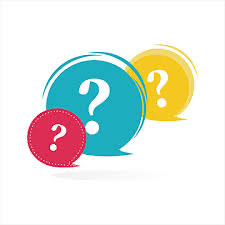 شكل (٥ )
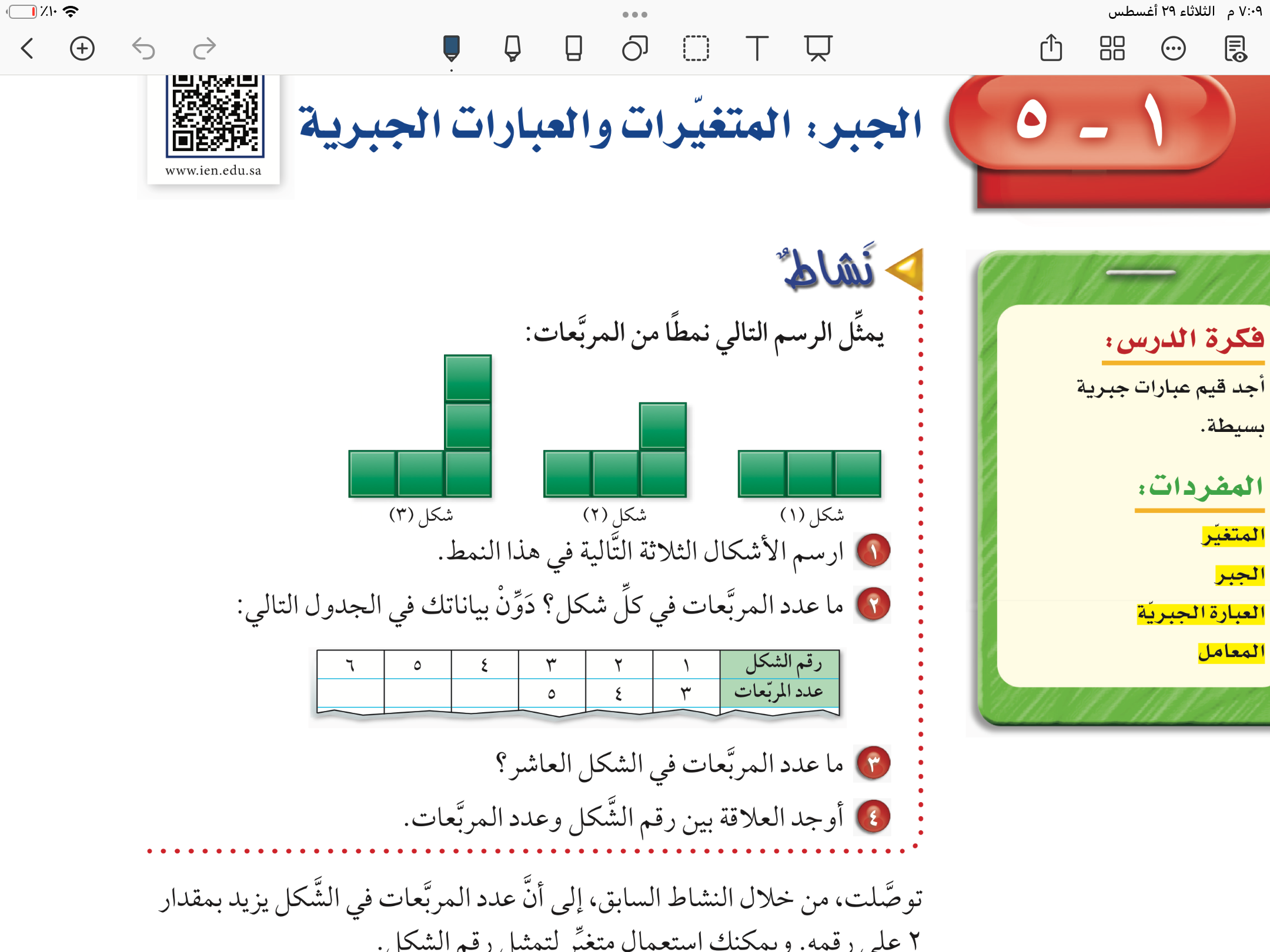 شكل (٦)
عدد المربعات يزيد بمقدار ٢ على رقم الشكل
٢٧
الجبر فرع من فروع الرياضيات يتعامل مع العبارات التي تحتوي متغيرات
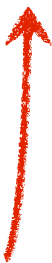 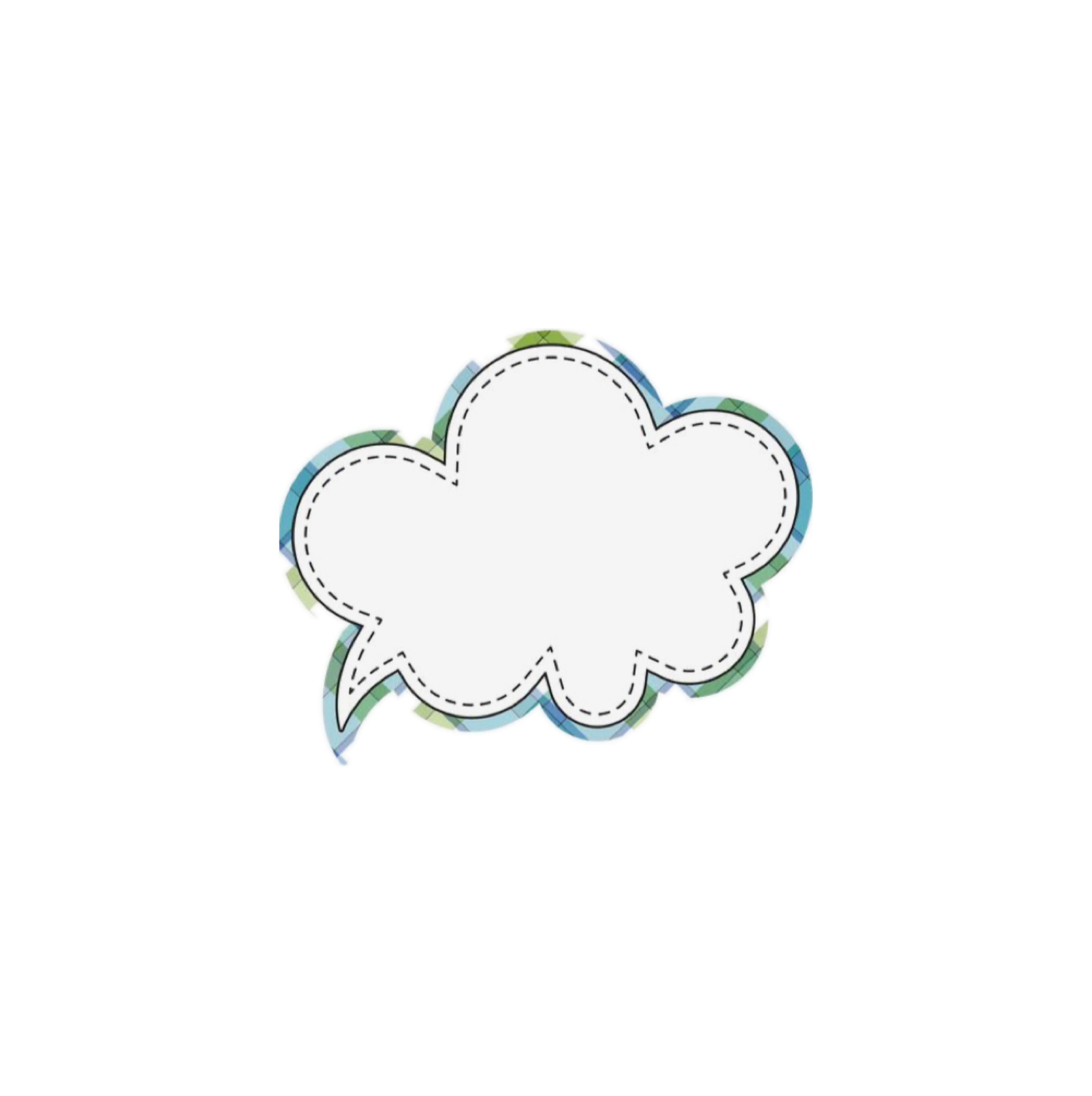 ن ➕ ٢
رقم الشكل
متغير
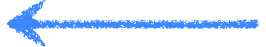 عبارة جبرية 
لانها تحتوي رمز  وعدد وعملية حسابية واحدة على الاقل
المتغير 
هو رمز يمثل كمية غير معلومة
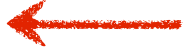 عدد المربعات
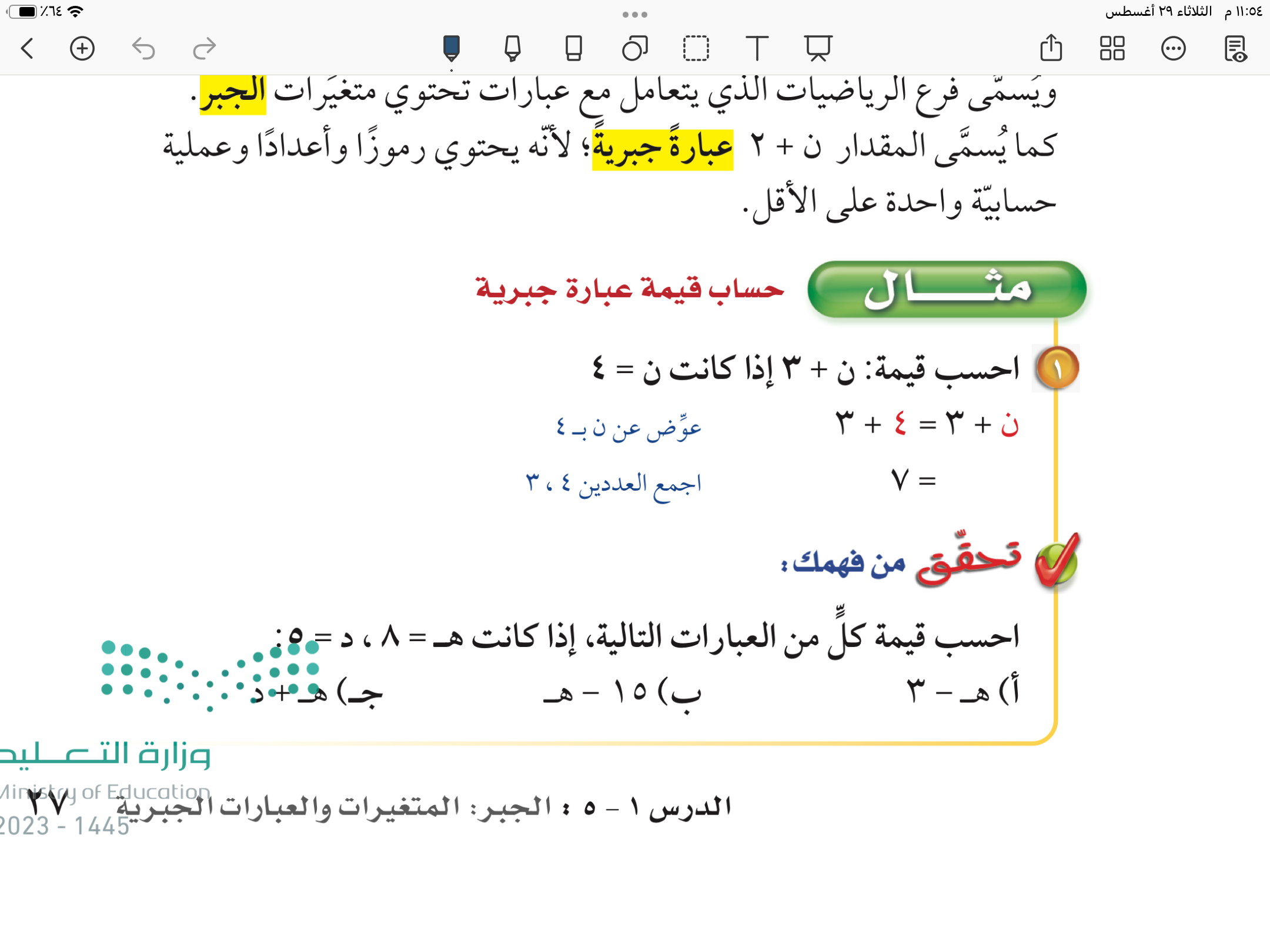 مثال
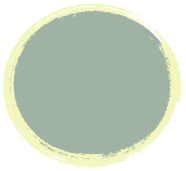 ٢٧
١
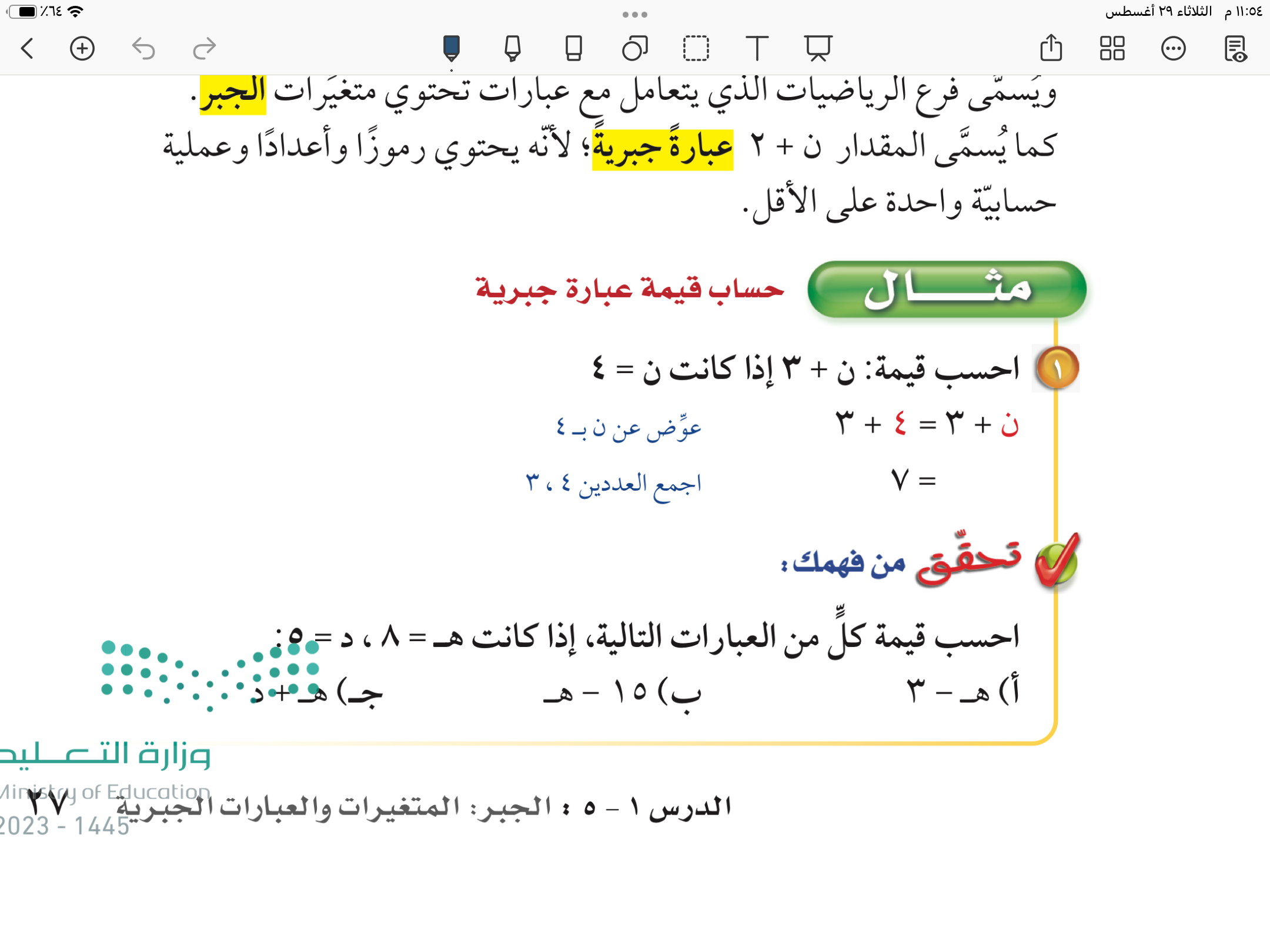 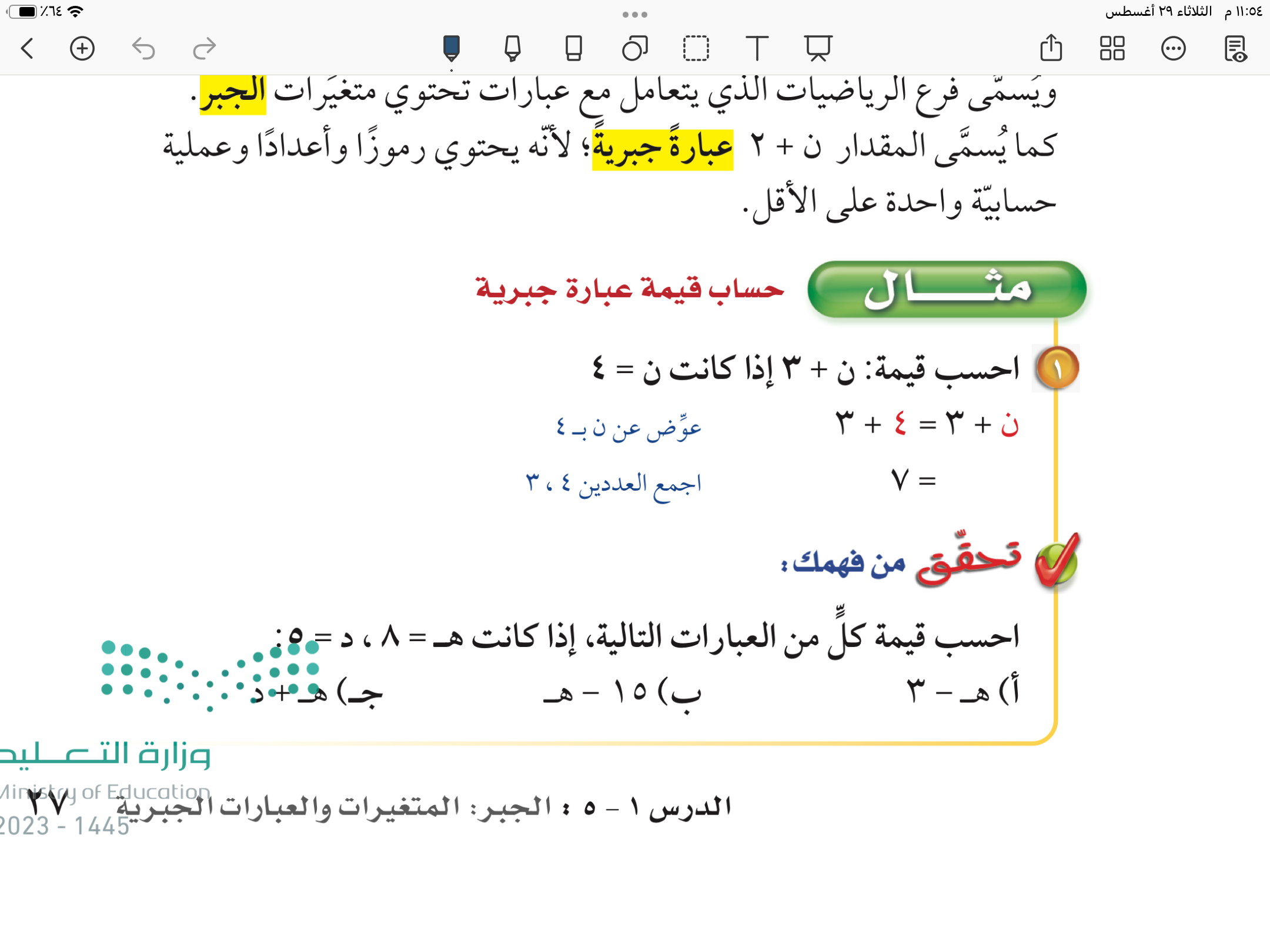 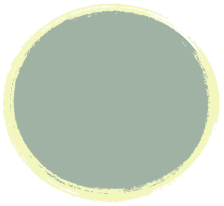 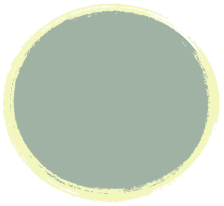 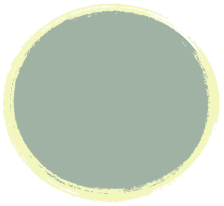 ٢٧
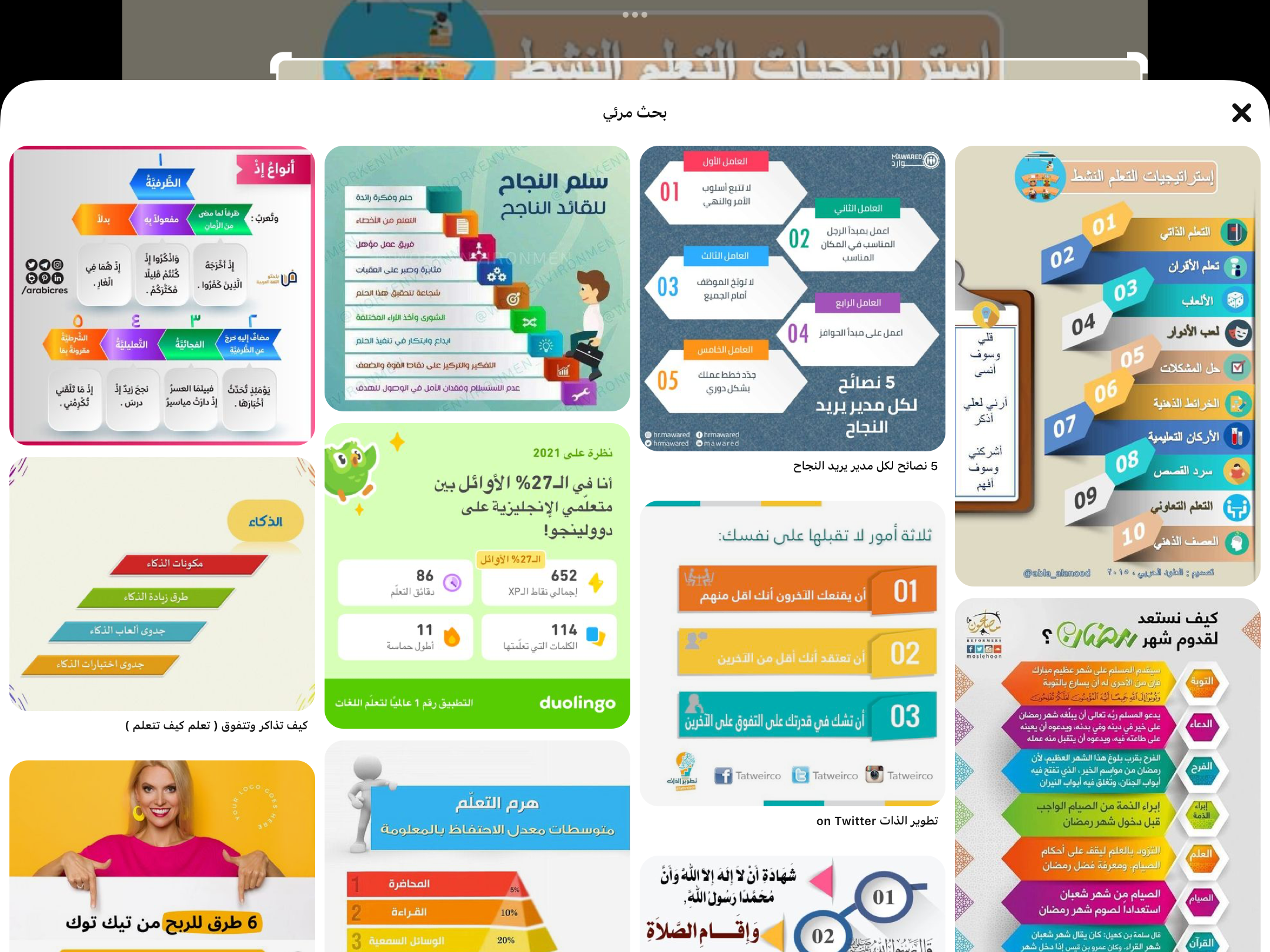 فكر 
زاوج 
شارك
تحقق من فهمك
أ
ب
ج
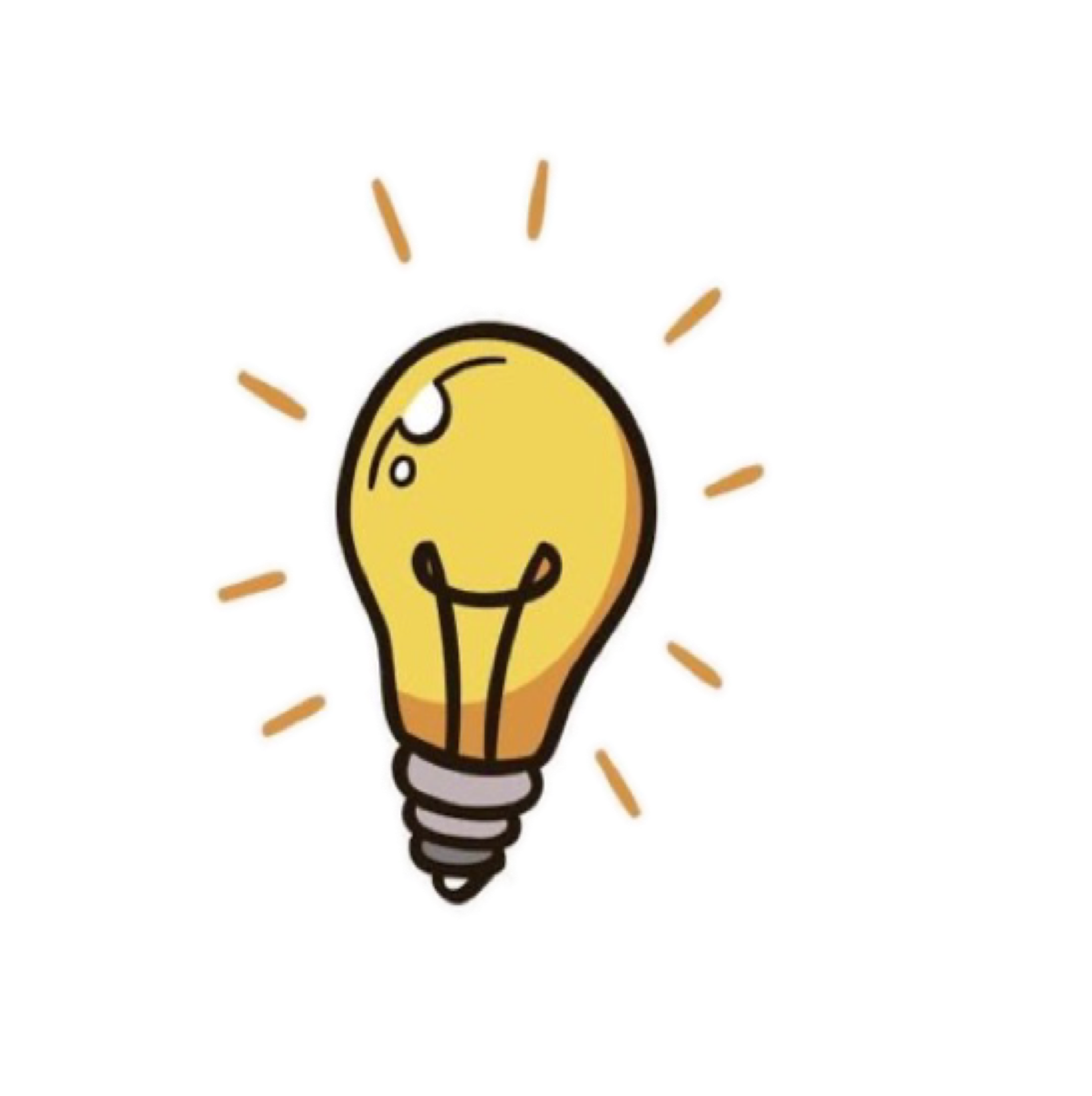 احسب قيمة كل من العبارات التالية اذا كانت هـ = ٨ ، د = ٥
= ٨-٣ =٥
هـ -٣
= ١٥ -٨ =٧
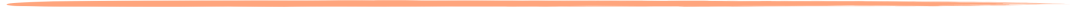 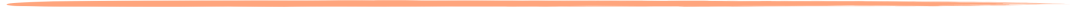 ١٥- هـ
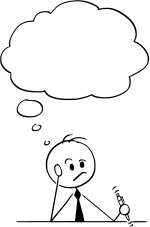 = ٨ +٥ =١٣
هـ + د
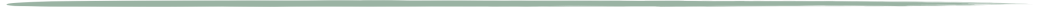 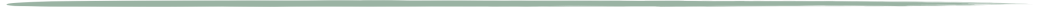 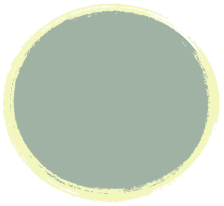 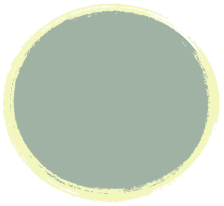 ٢٩
تأكد
١
٣
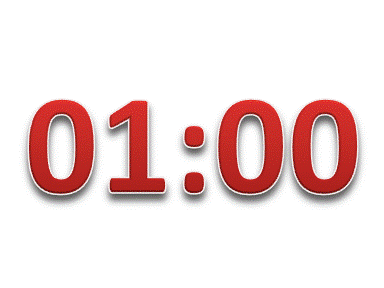 احسب قيمة كل من العبارات التالية اذا كانت أ = ٣ ، ب = ٥
= ٣ +٧  =١٠
أ +٧
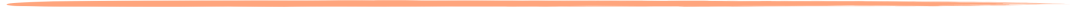 = ٥ -٣ = ٢
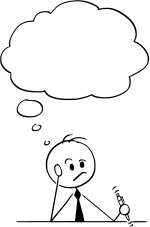 ب - أ
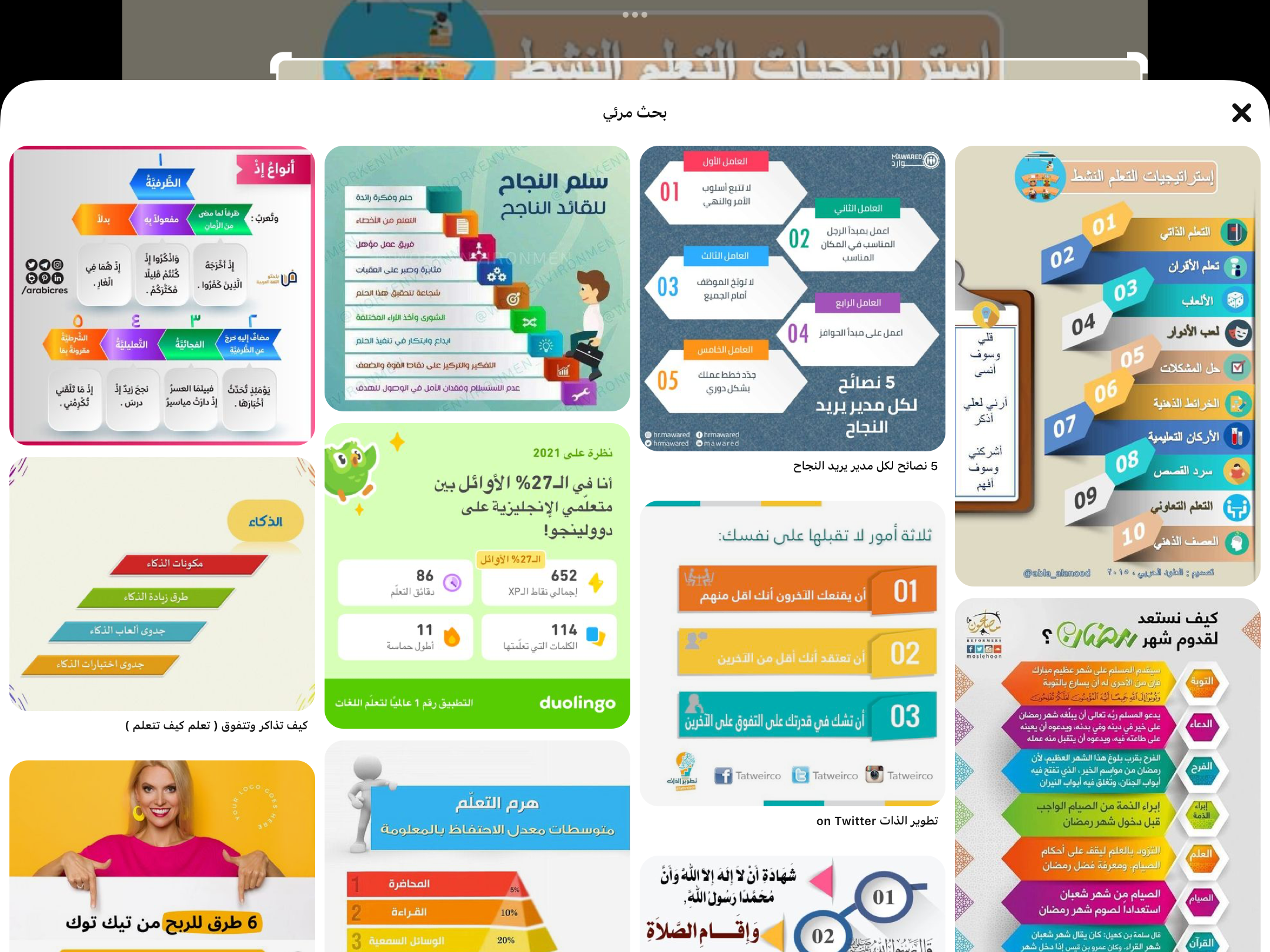 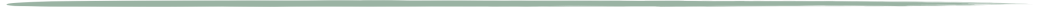 ٣٠
تدريب على الاختبارات الدولية
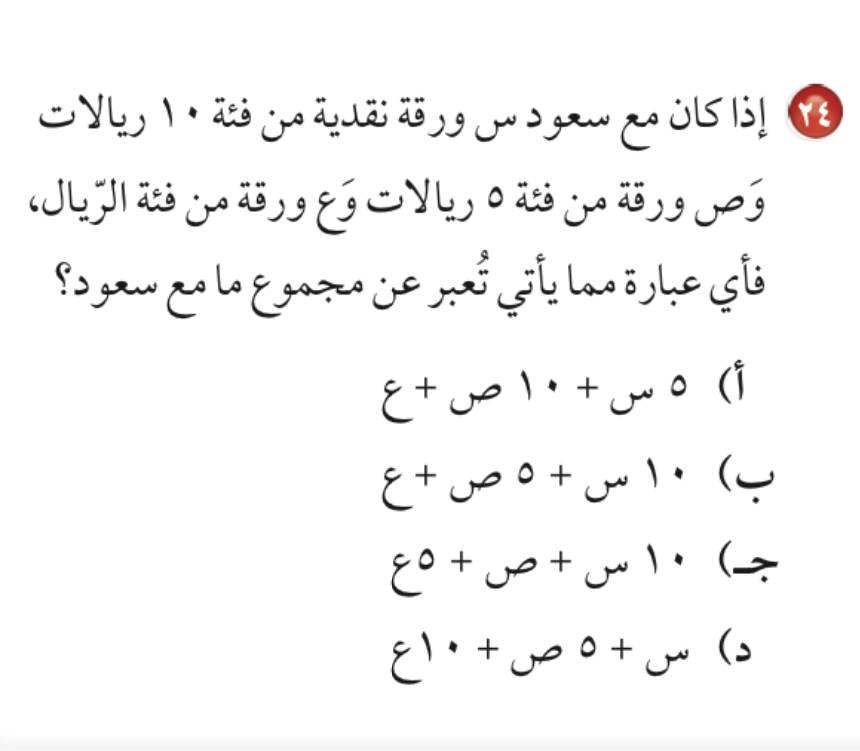 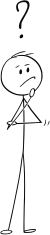 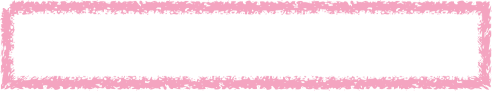 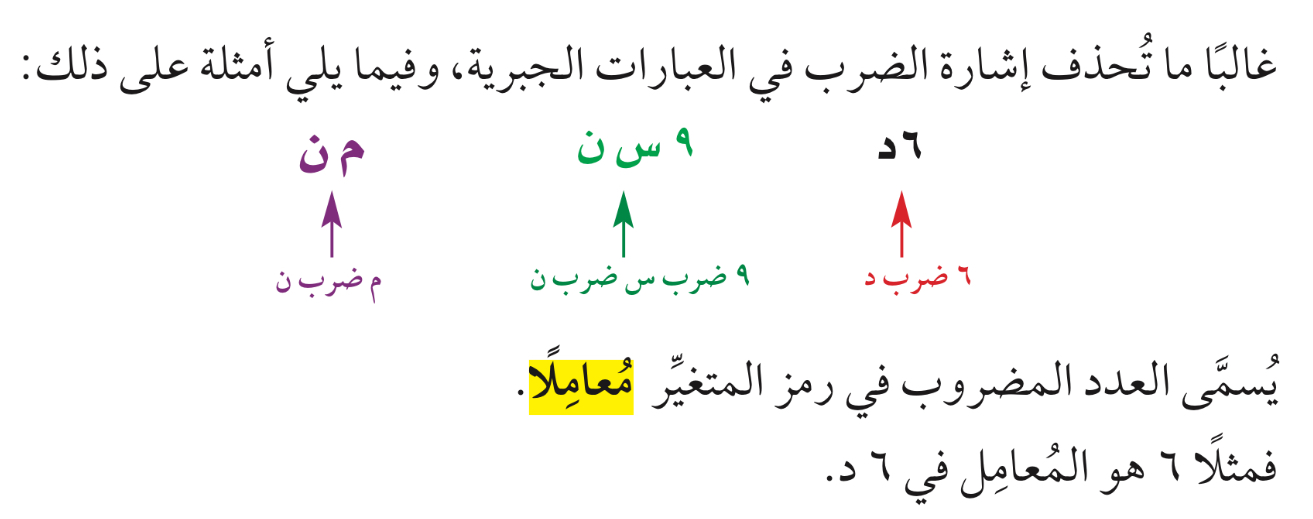 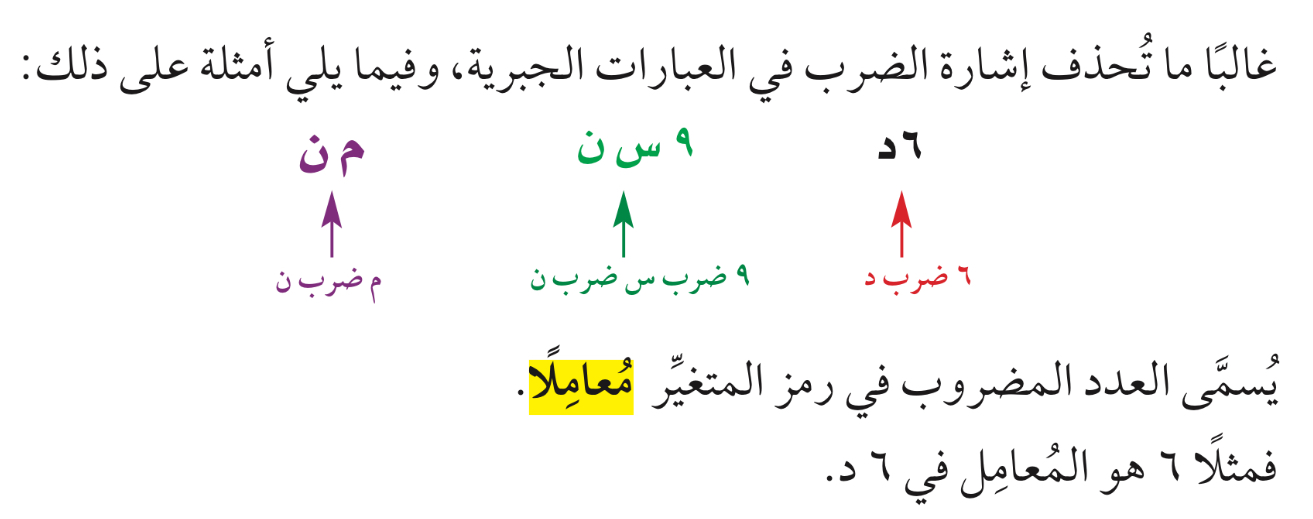 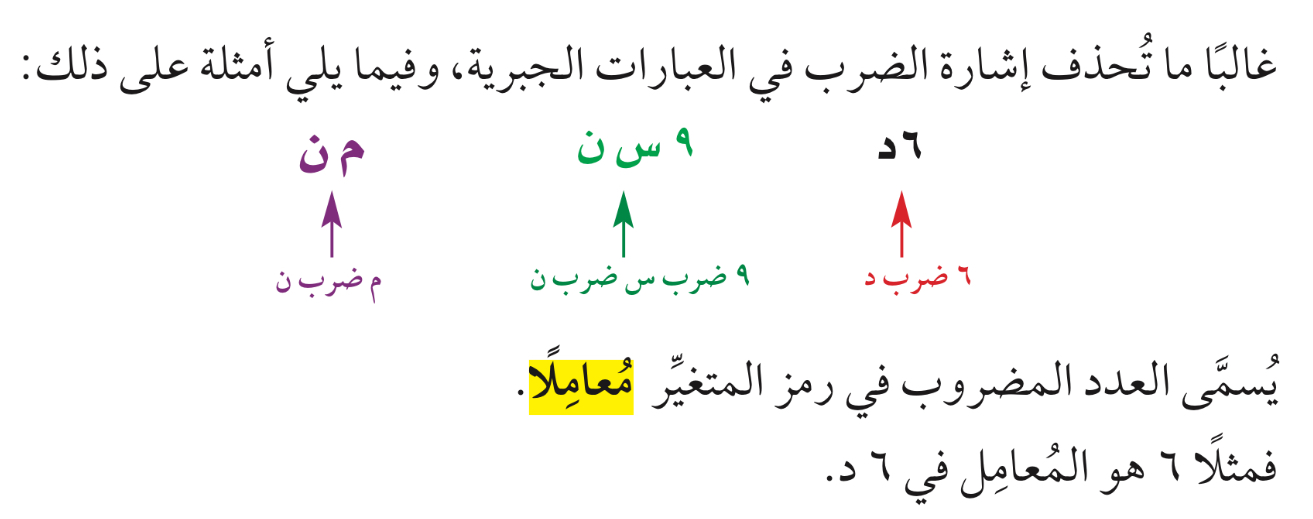 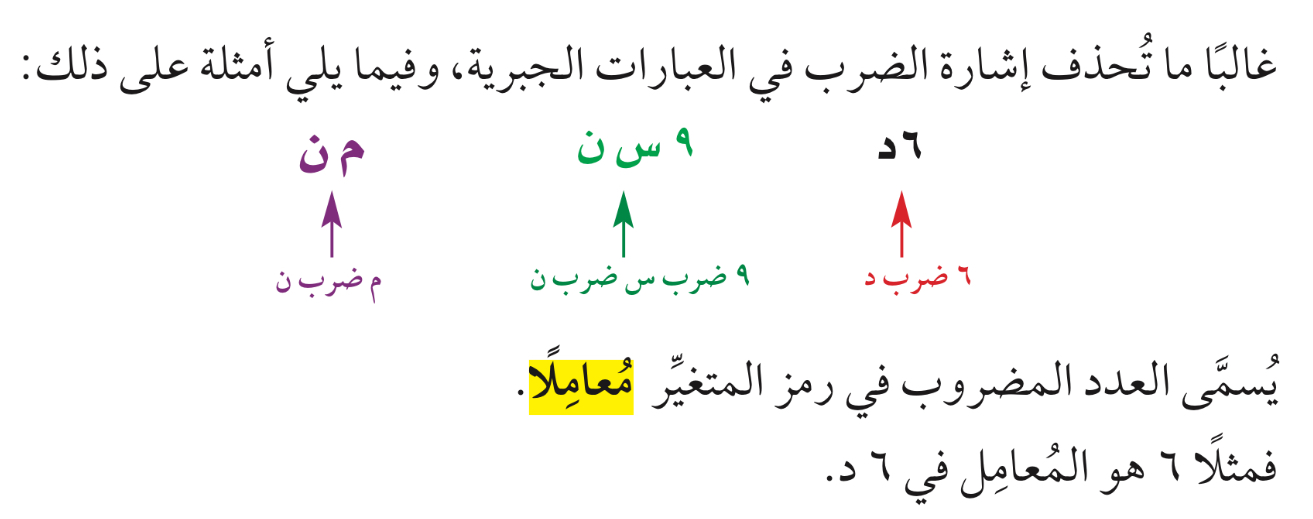 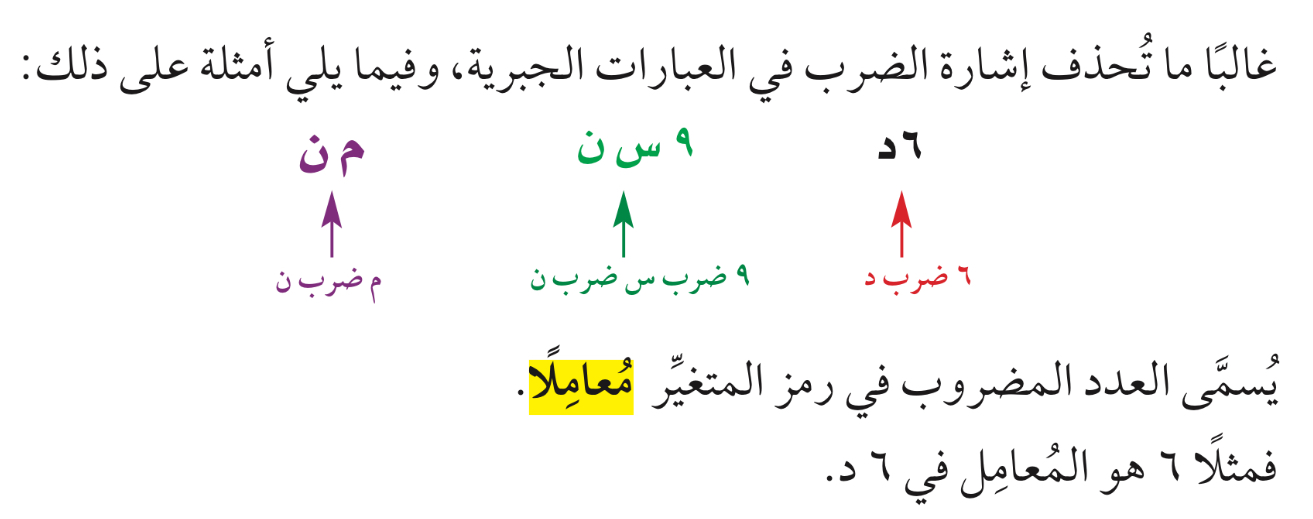 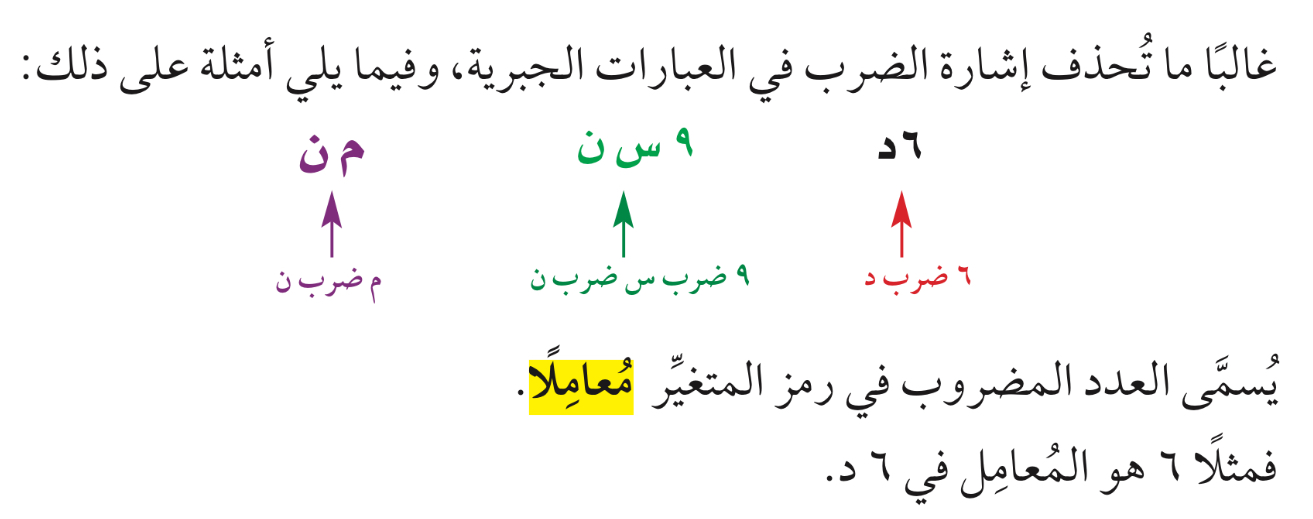 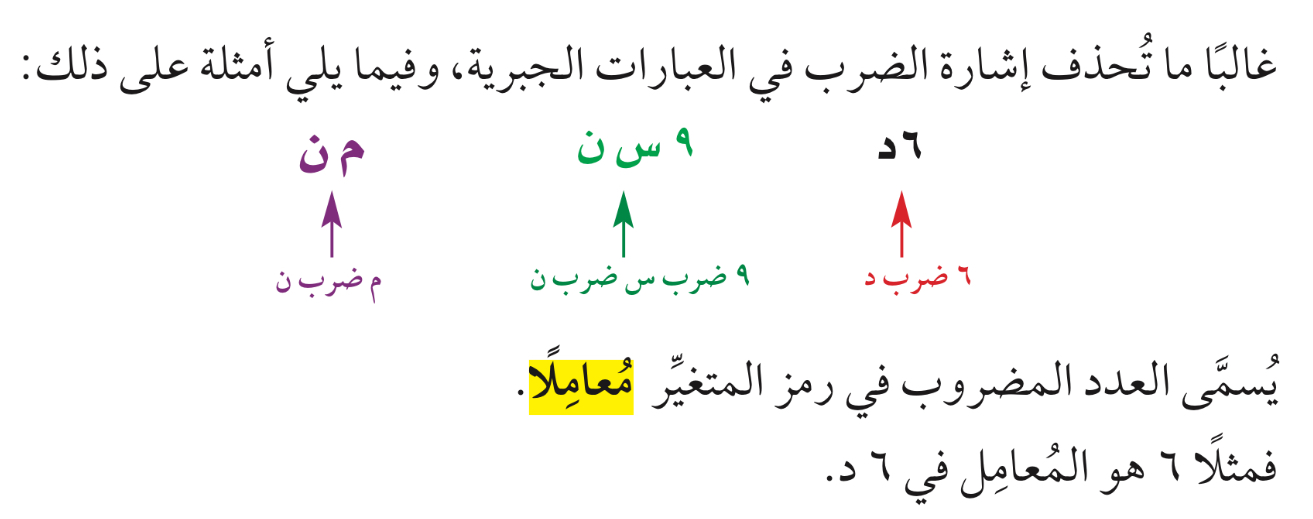 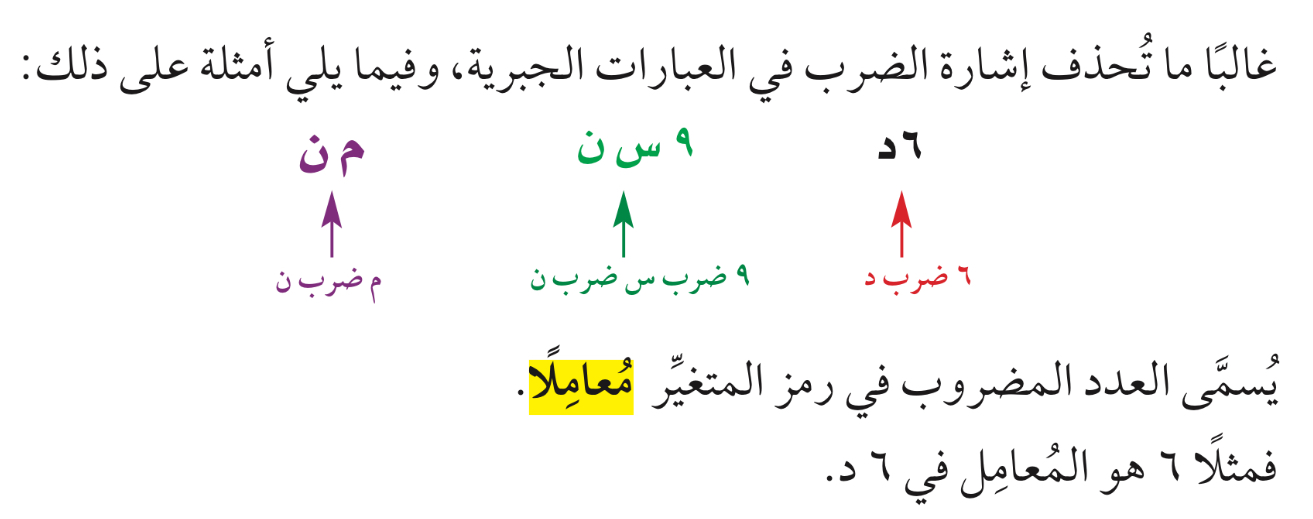 مثال
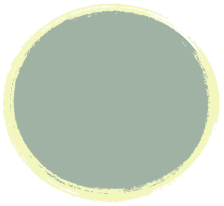 ٢٨
٢
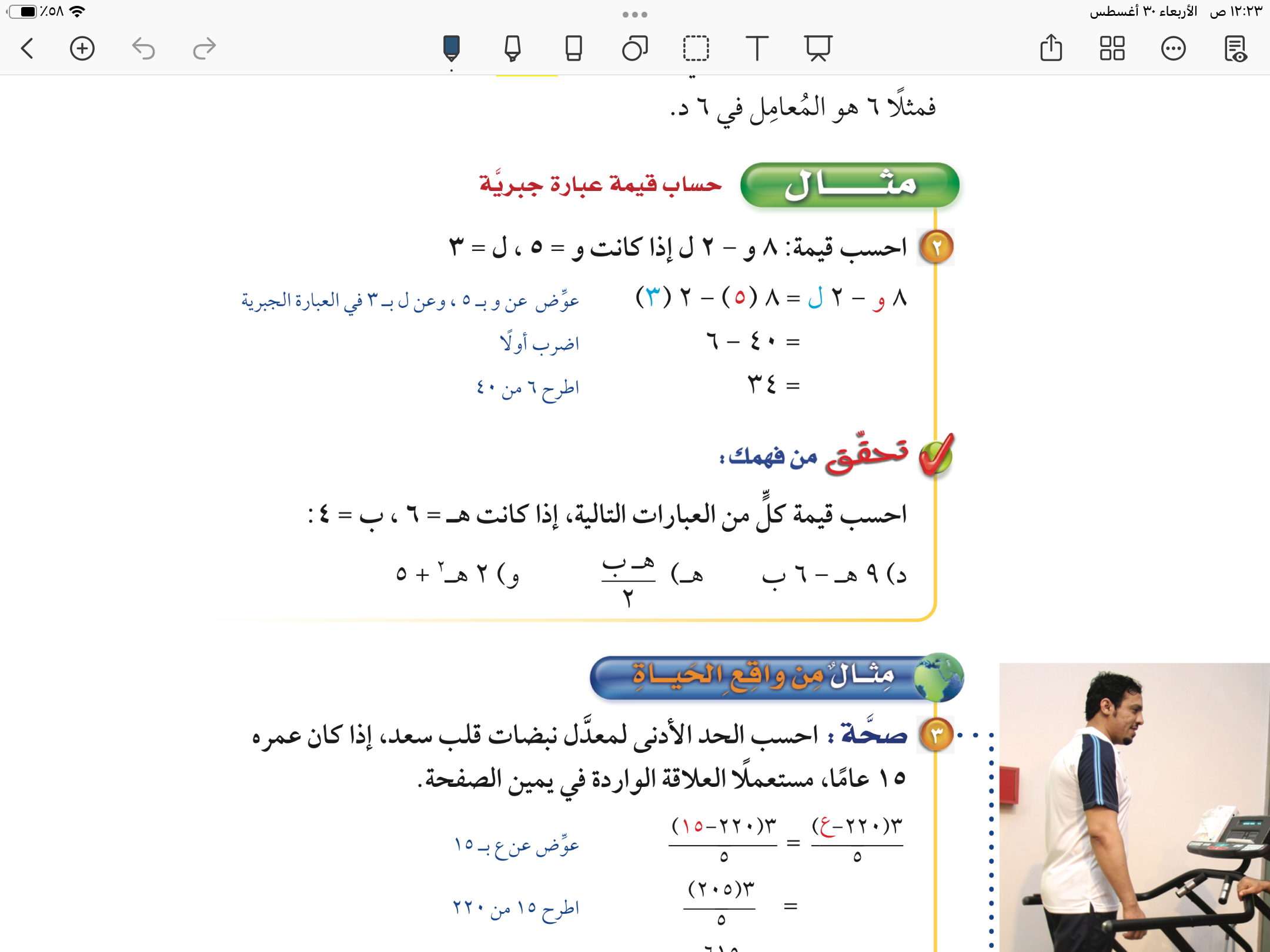 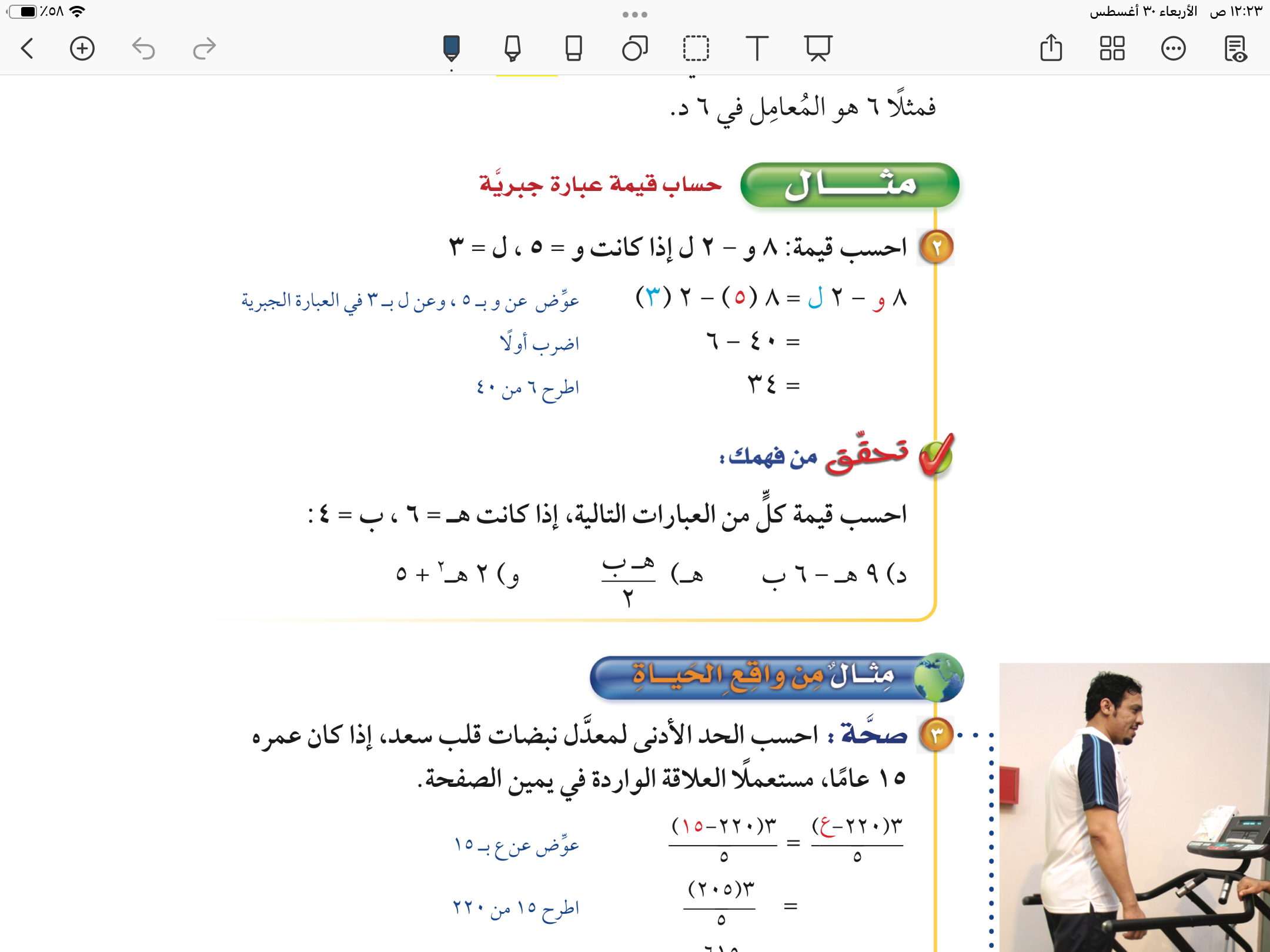 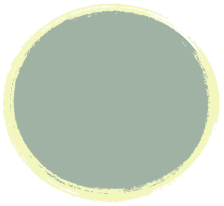 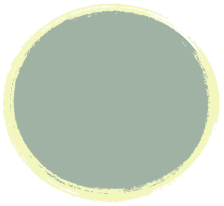 ٢٨
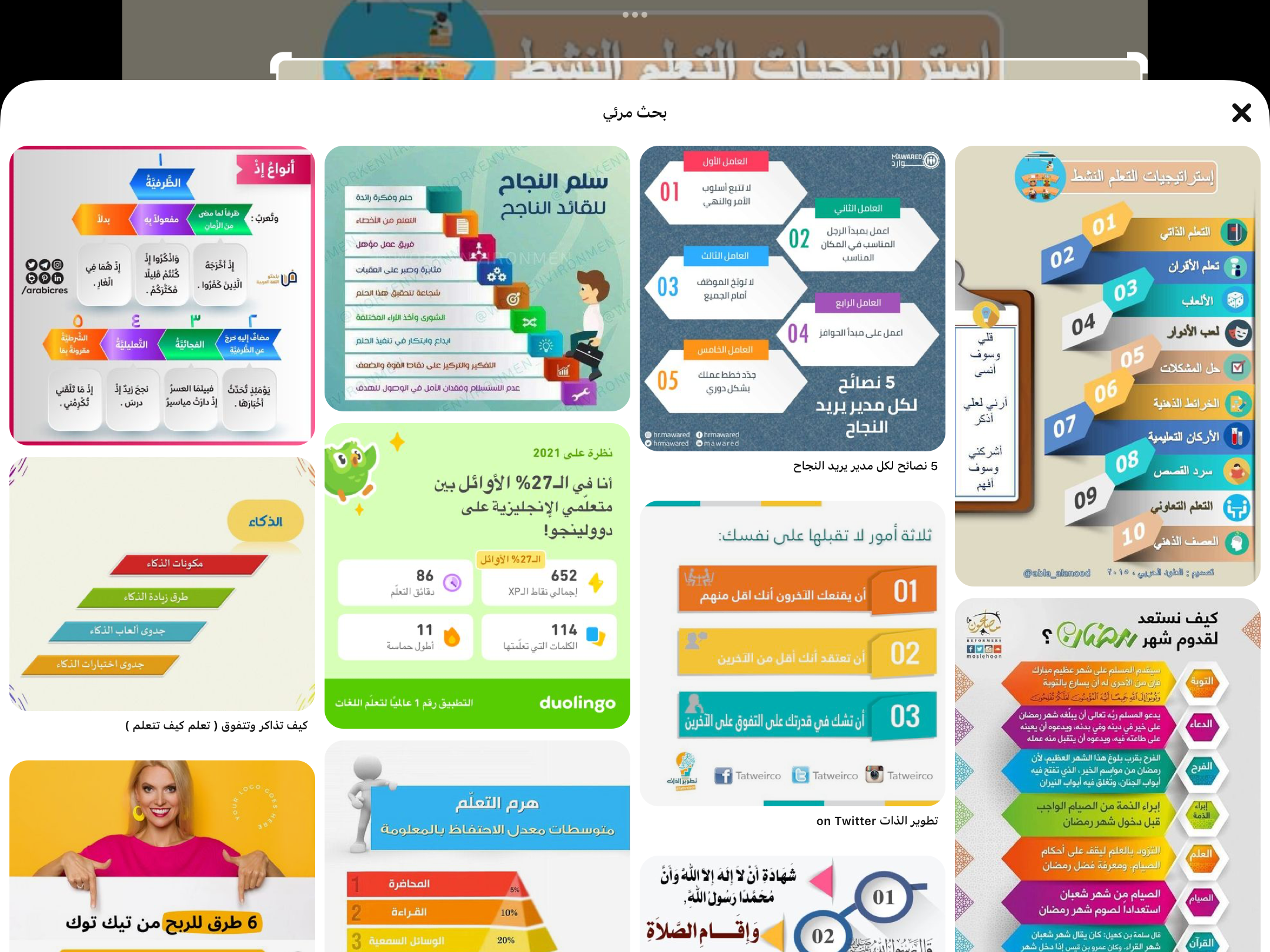 فكر 
زاوج 
شارك
تحقق من فهمك
د
هـ
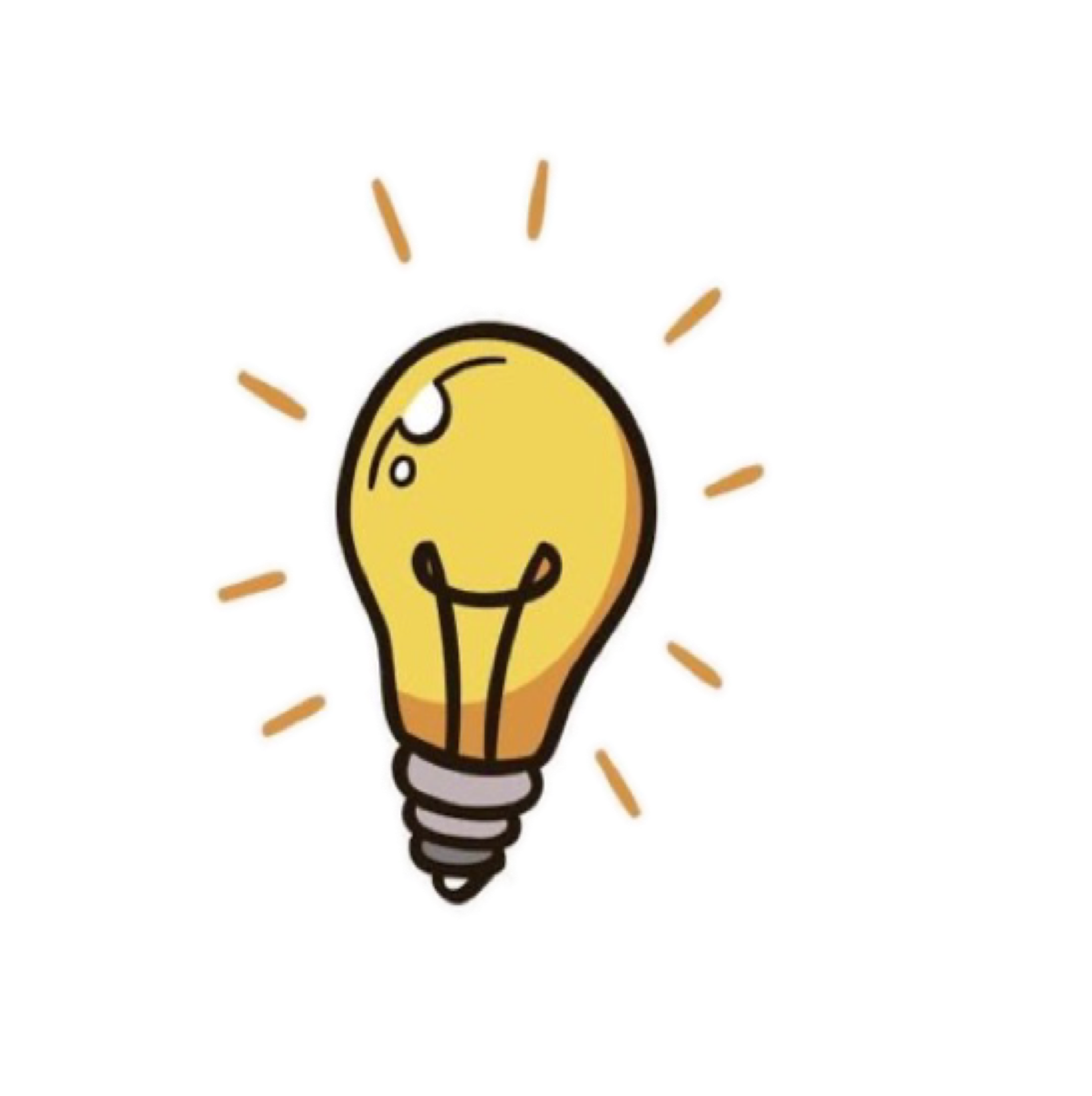 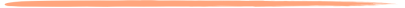 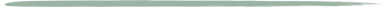 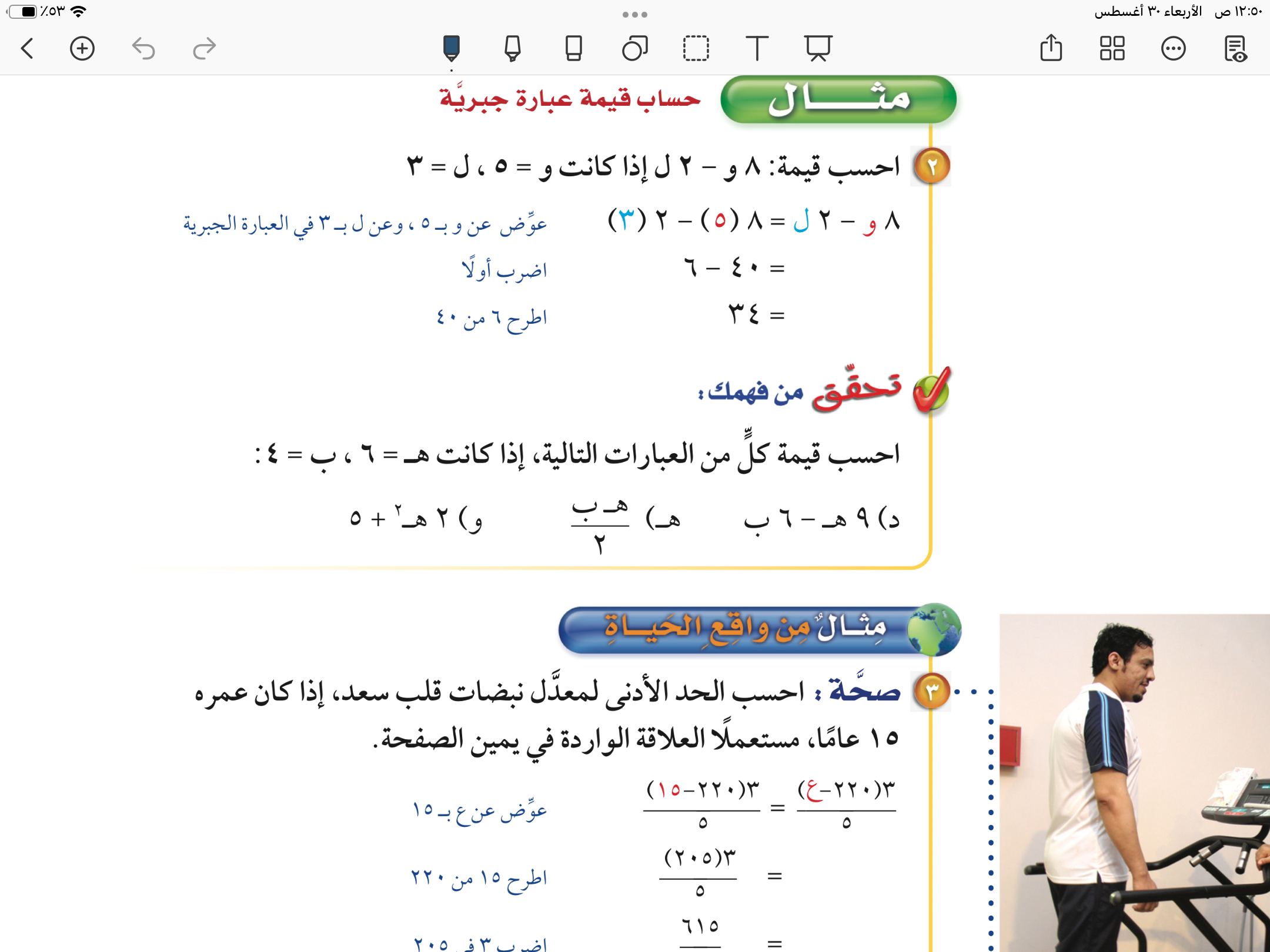 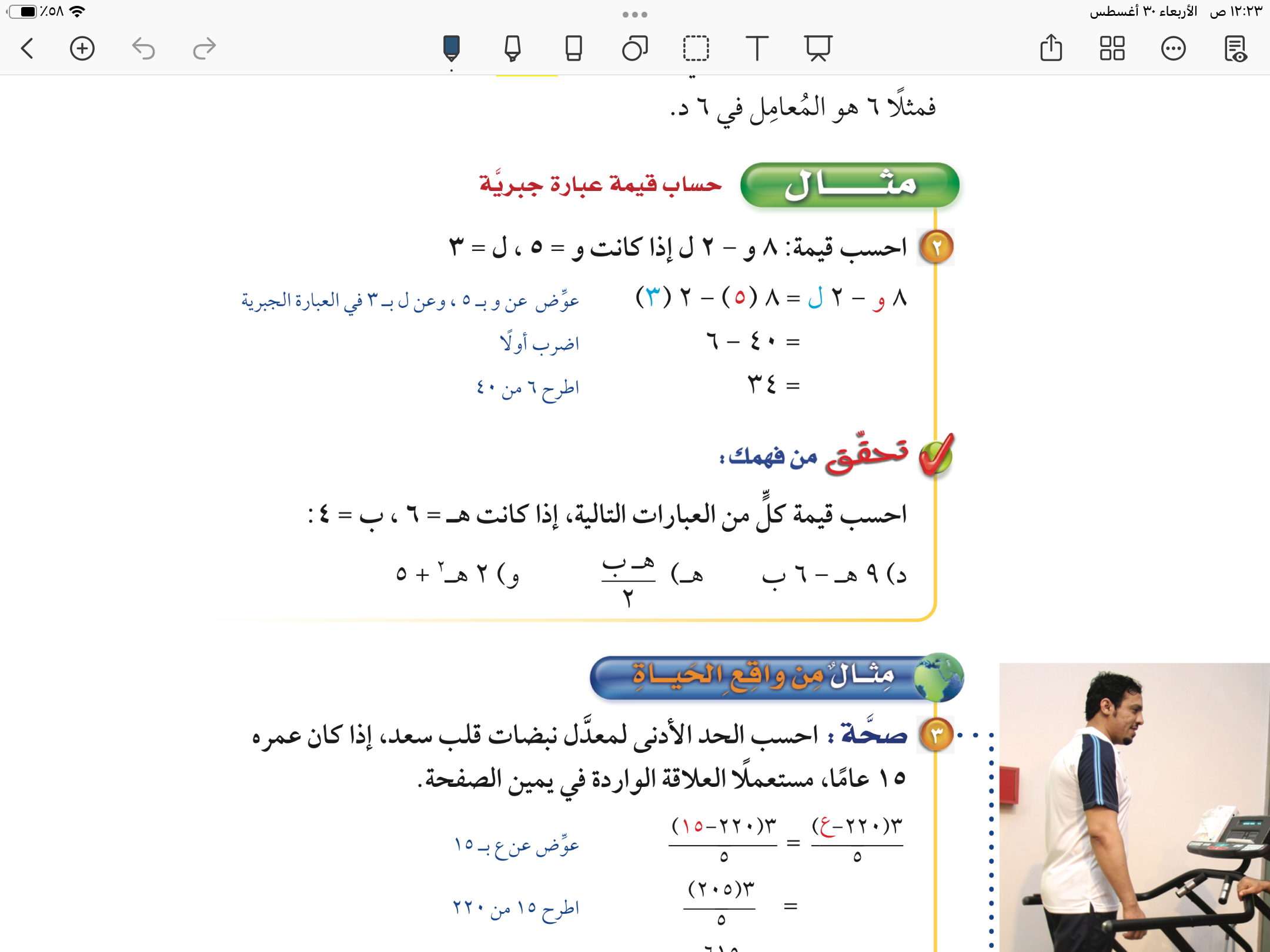 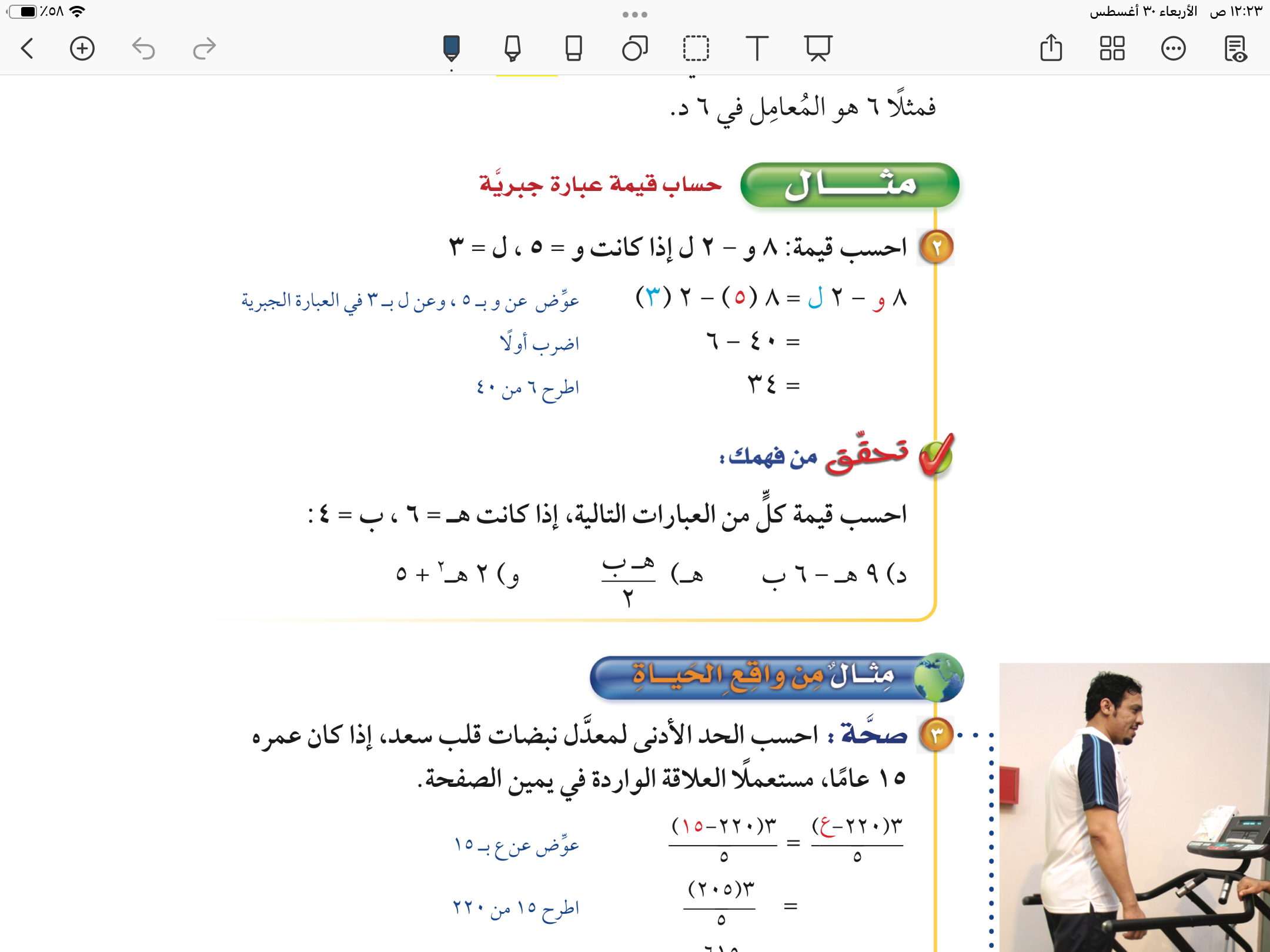 = ٩✖️٦-٦✖️٤
=١٢
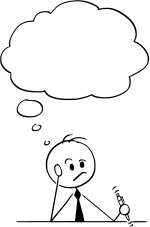 = ٦✖️٤
٢
= ٥٤- ٢٤
= ٣٠
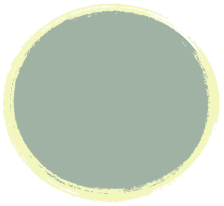 ٢٩
تأكد
٤
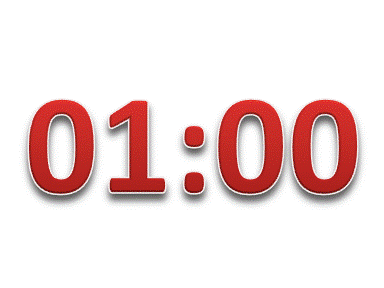 احسب قيمة كل عبارة مما يأتي ، إذا كانت م = ٢ ، ن = ٦ :
٧ م – ٢ ن =
= ٧✖️٢-٢✖️٦
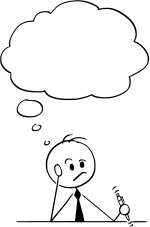 = ١٤-١٢
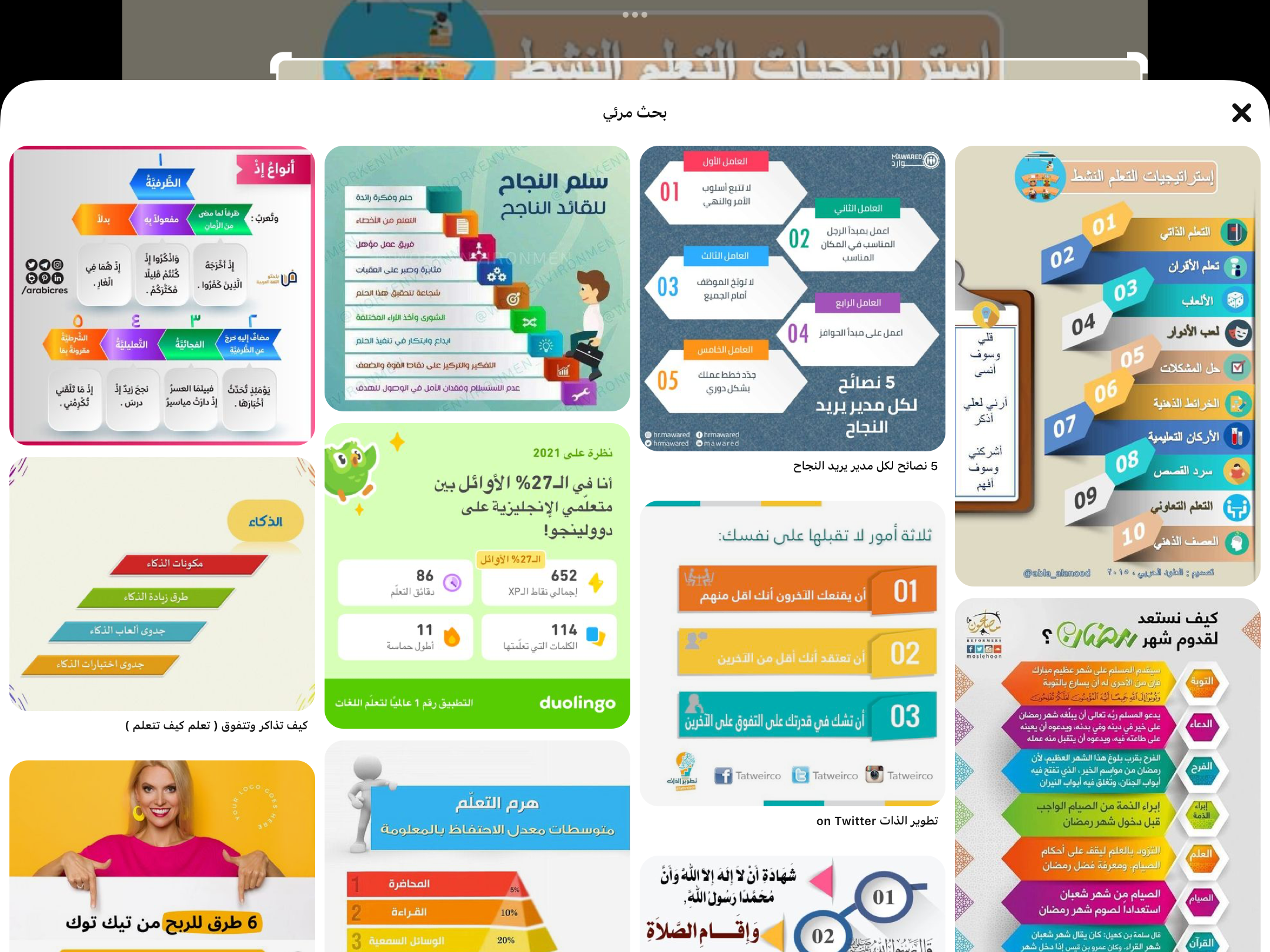 = ٢
مثال من واقع الحياة
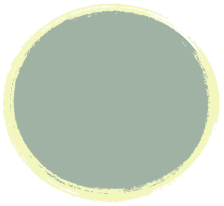 ٢٨
٣
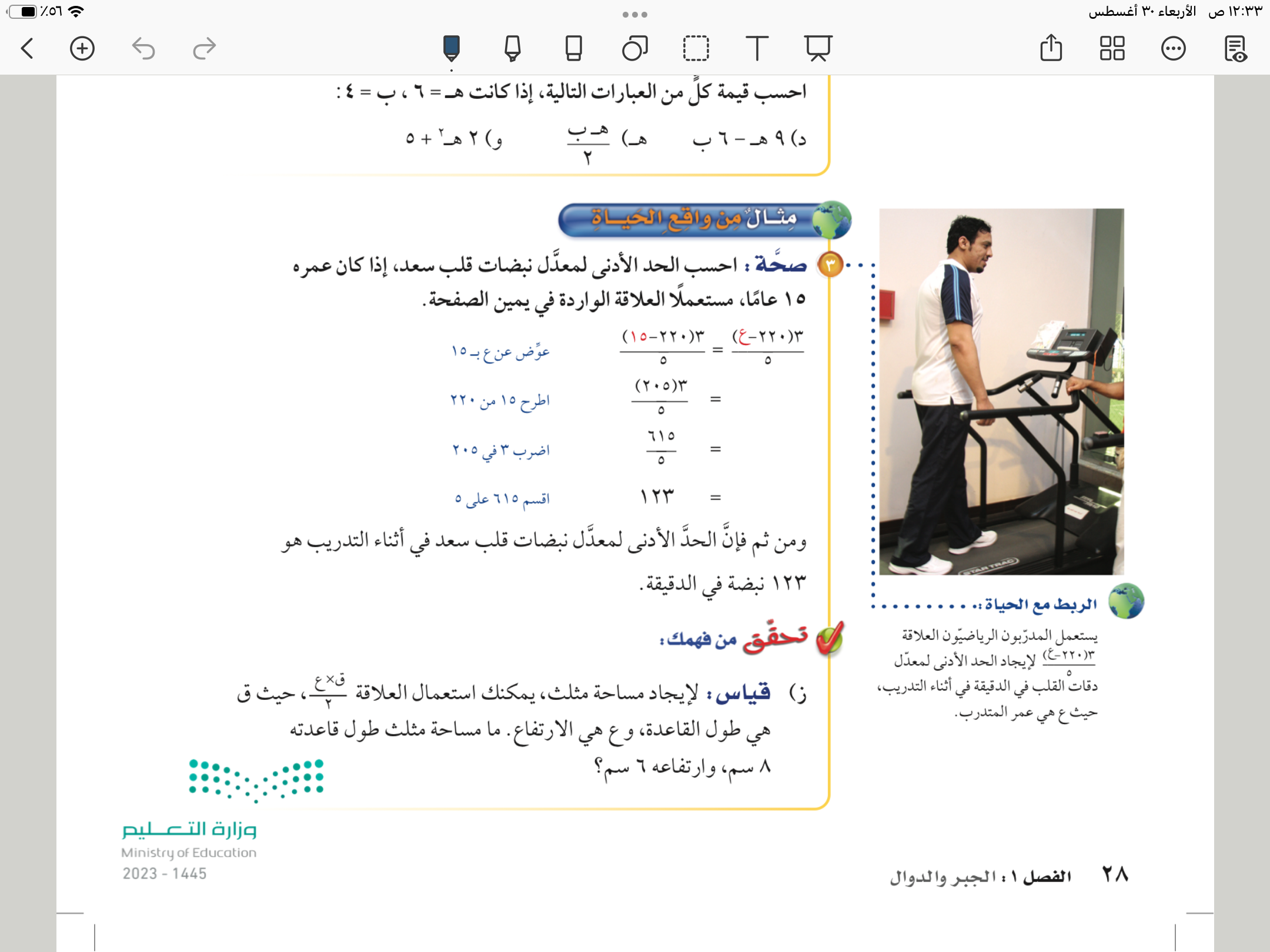 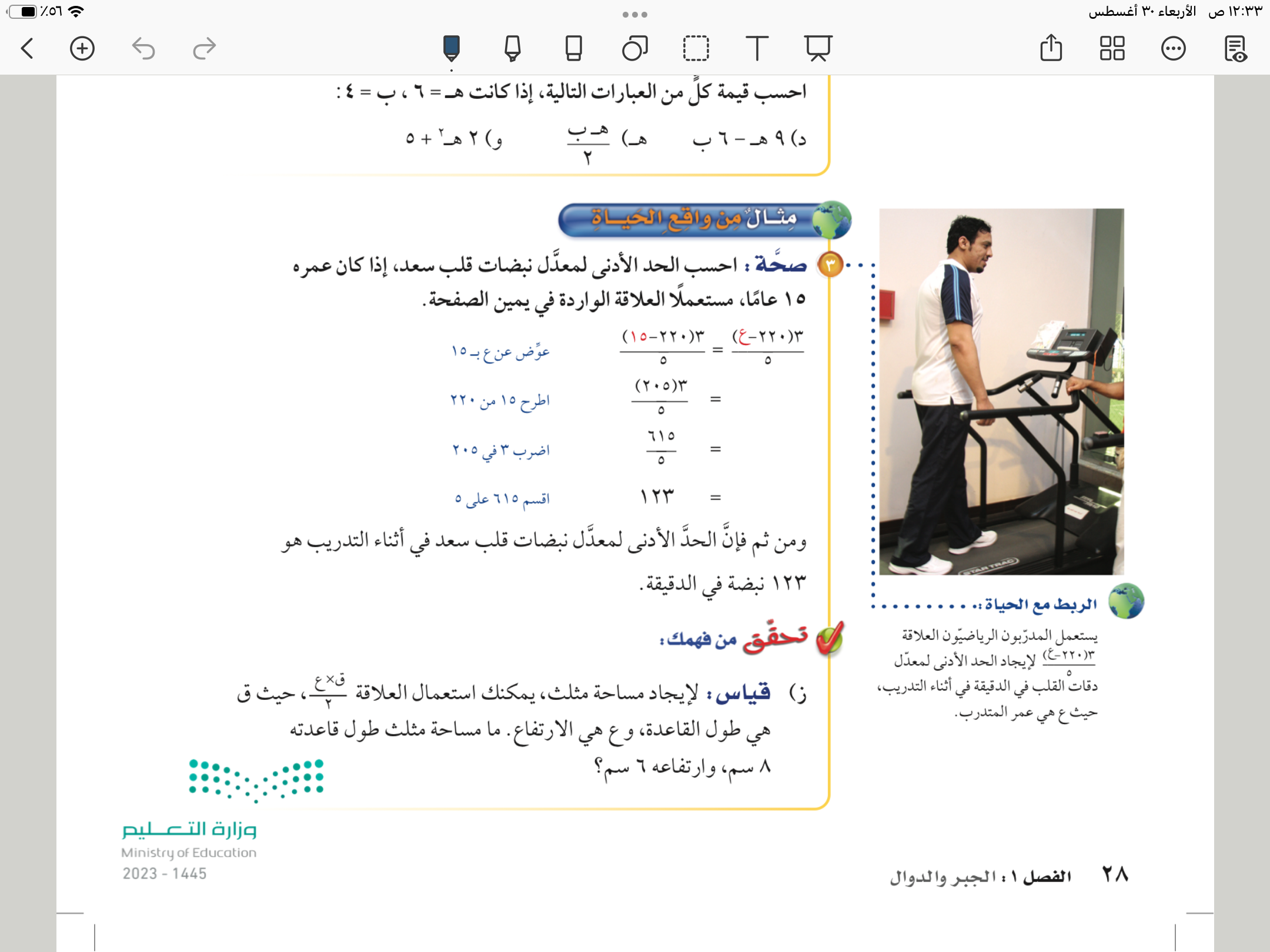 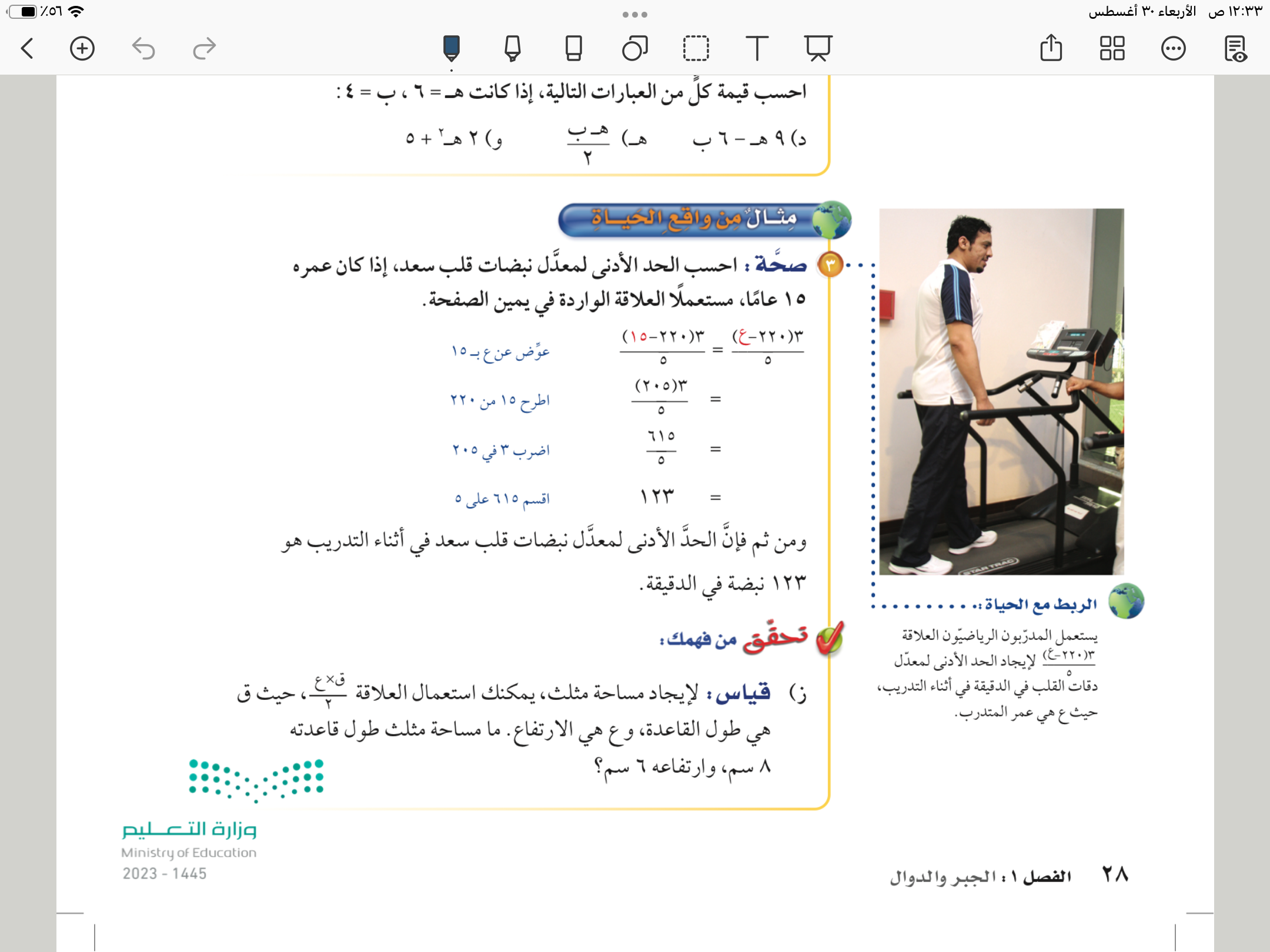 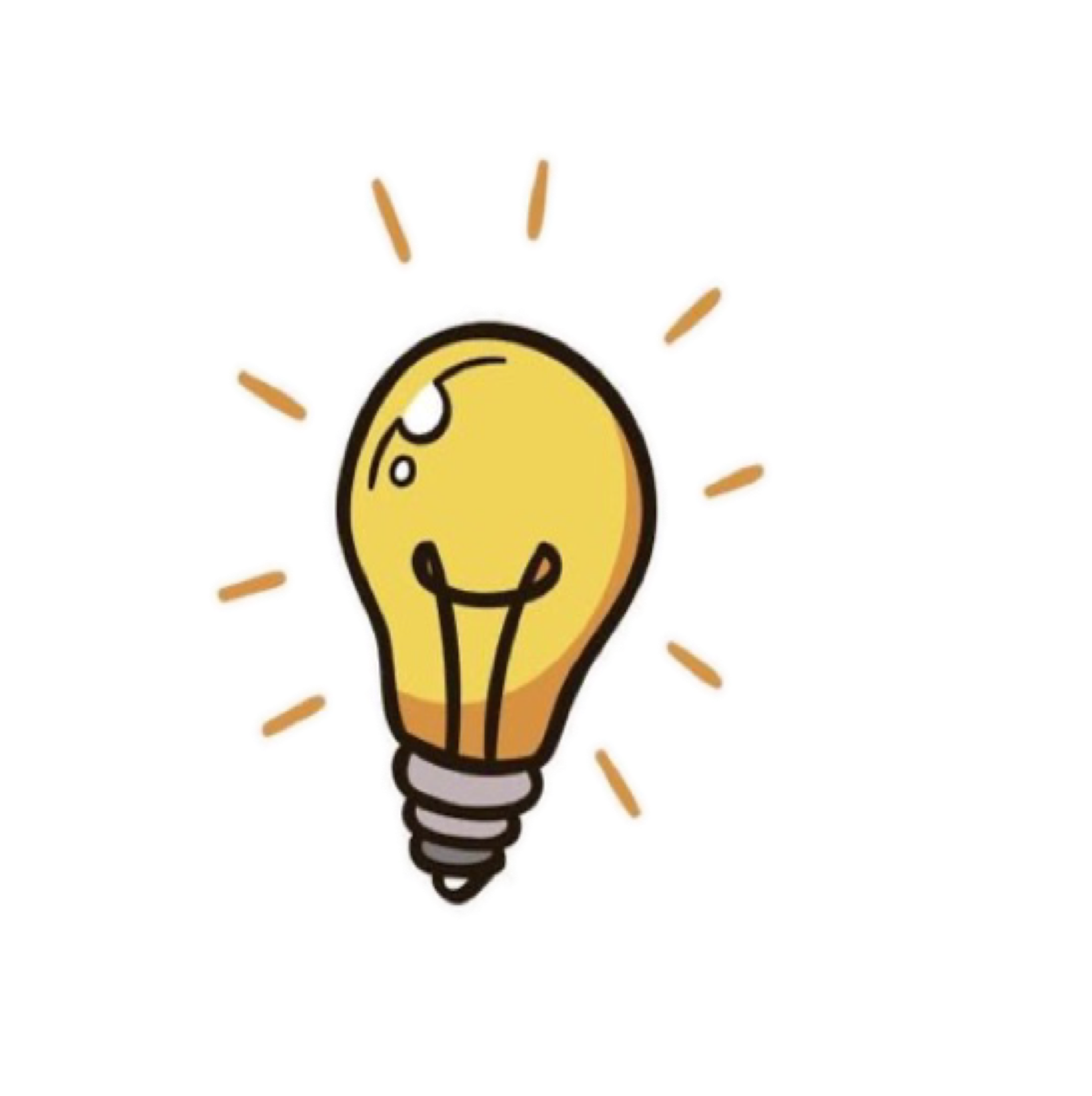 ٣٠
مهارة تفكير عليا
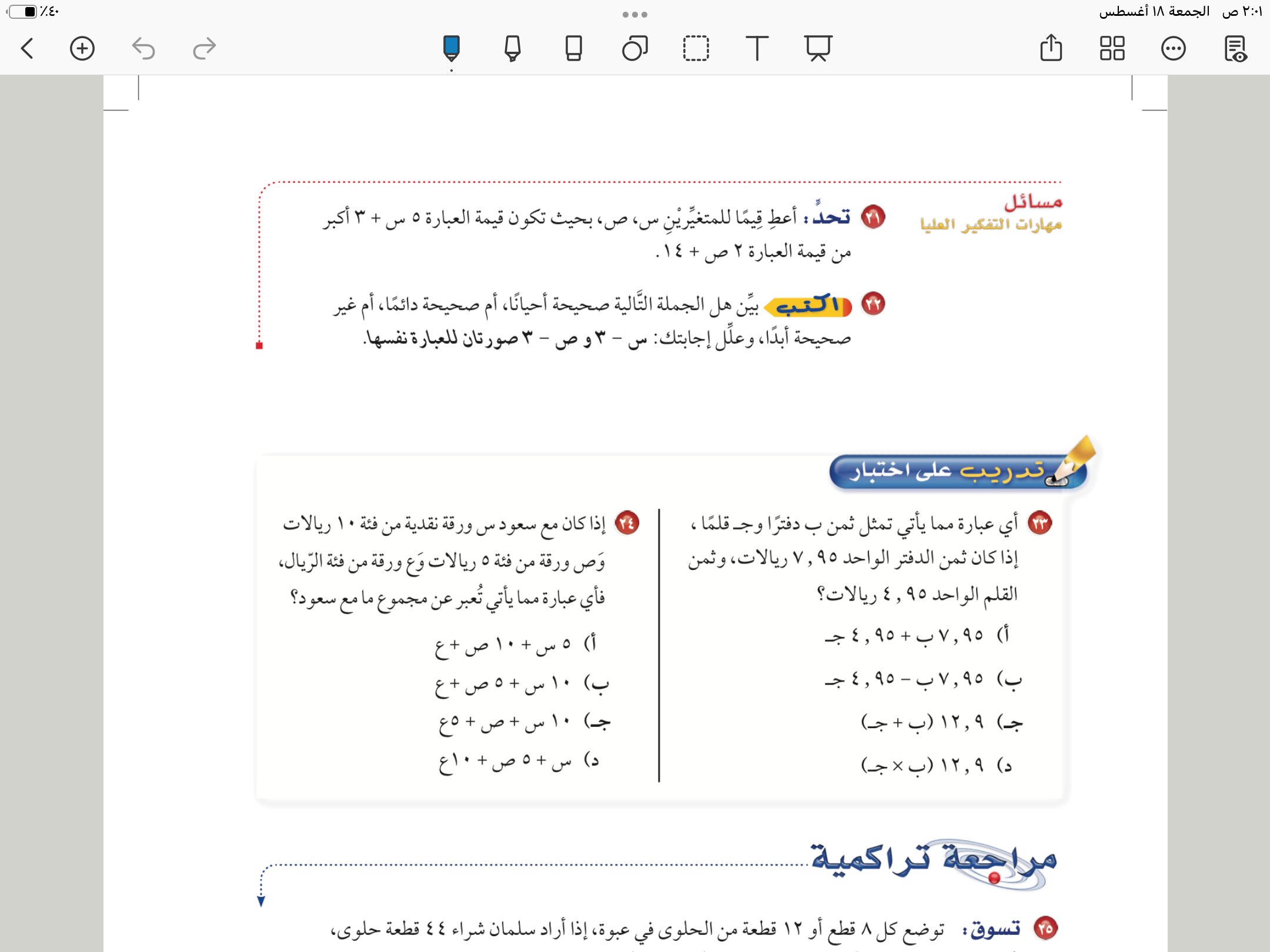 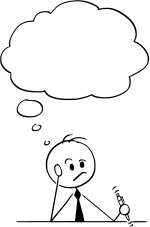 احيانا عندما س = ص فقط
٢٨
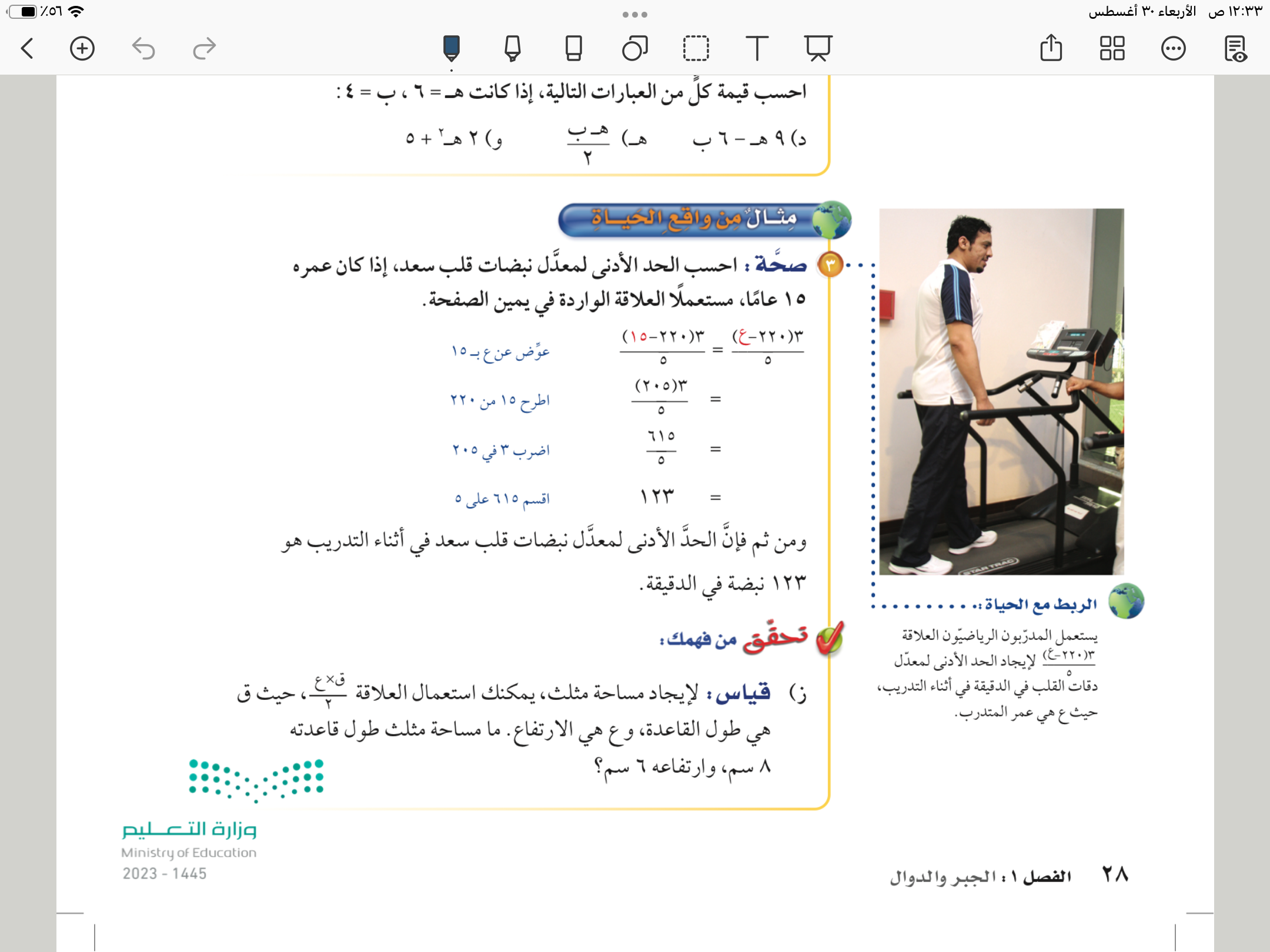 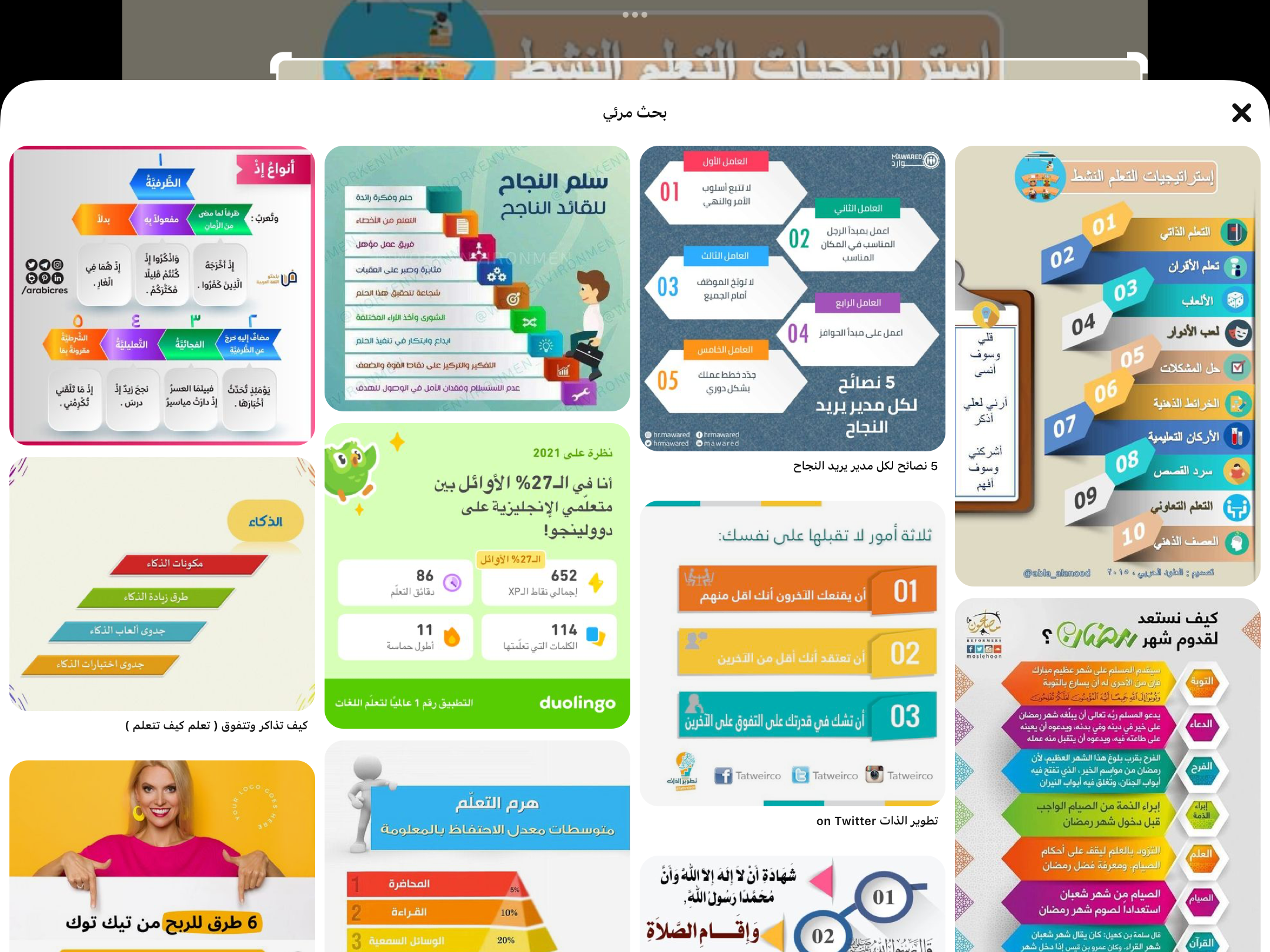 فكر 
زاوج 
شارك
تحقق من فهمك
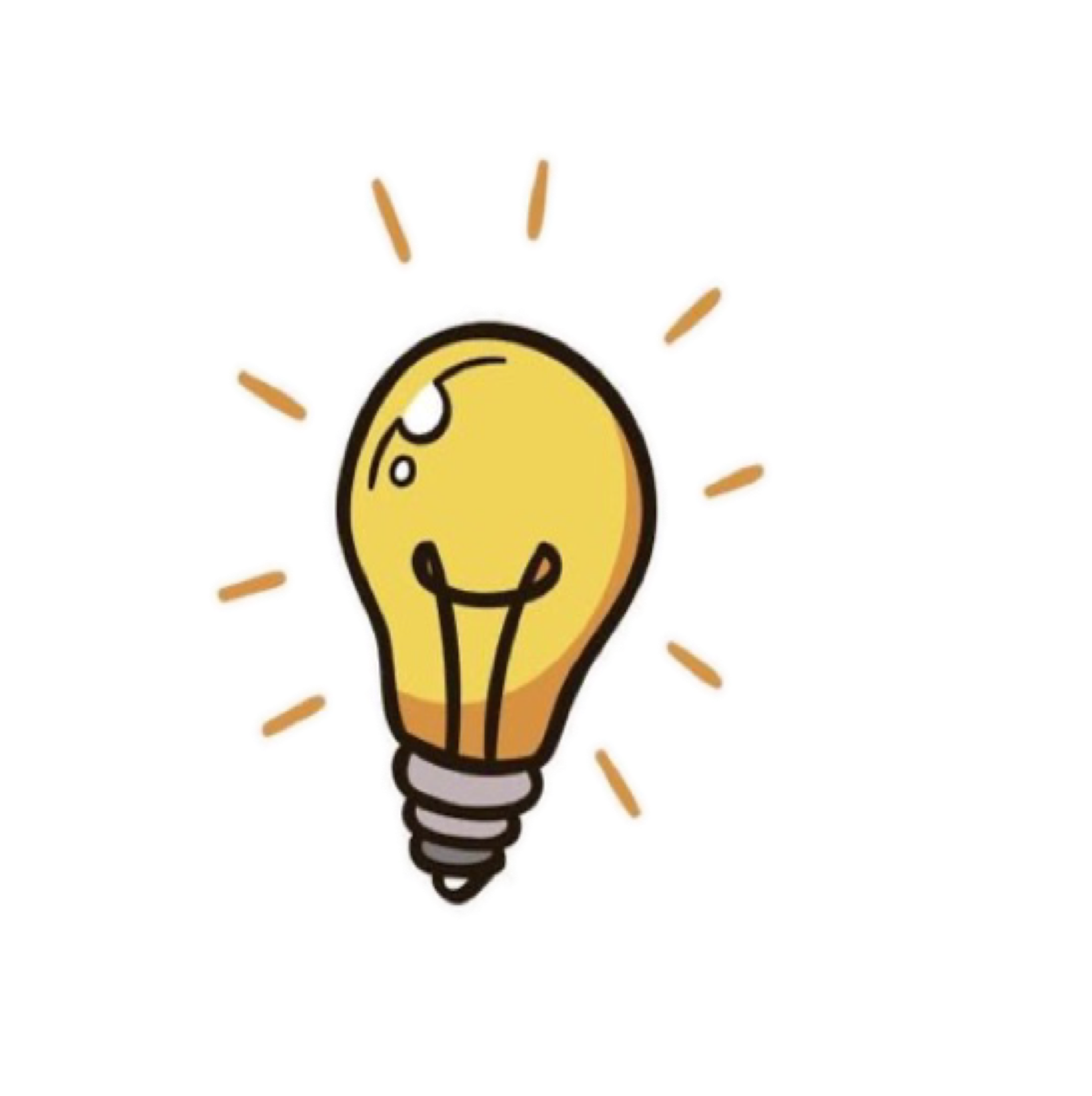 =٢٤
= ٨✖️٦
٢
=٤٨
٢
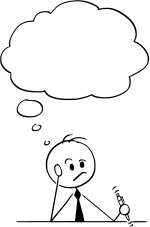 ٢٩
تدرب وحل المسائل
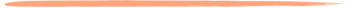 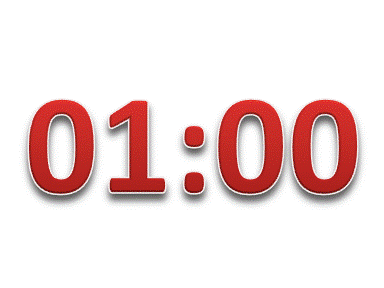 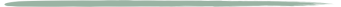 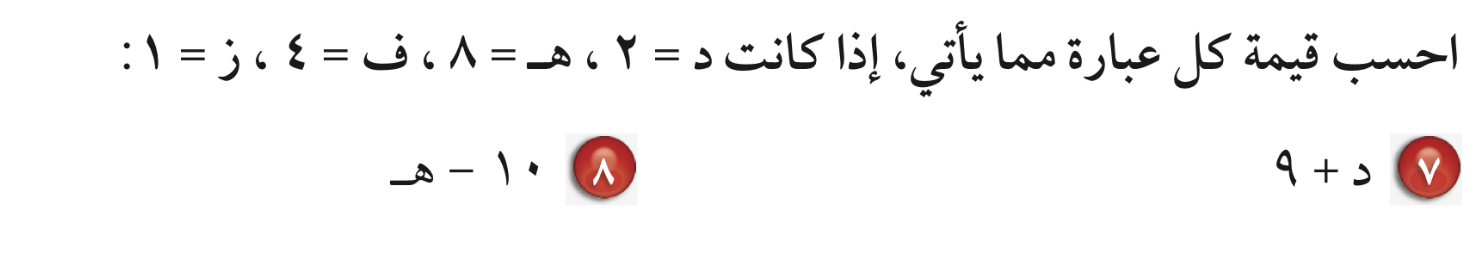 ٢٩
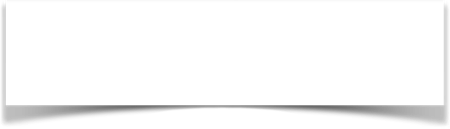 الاستفسارات
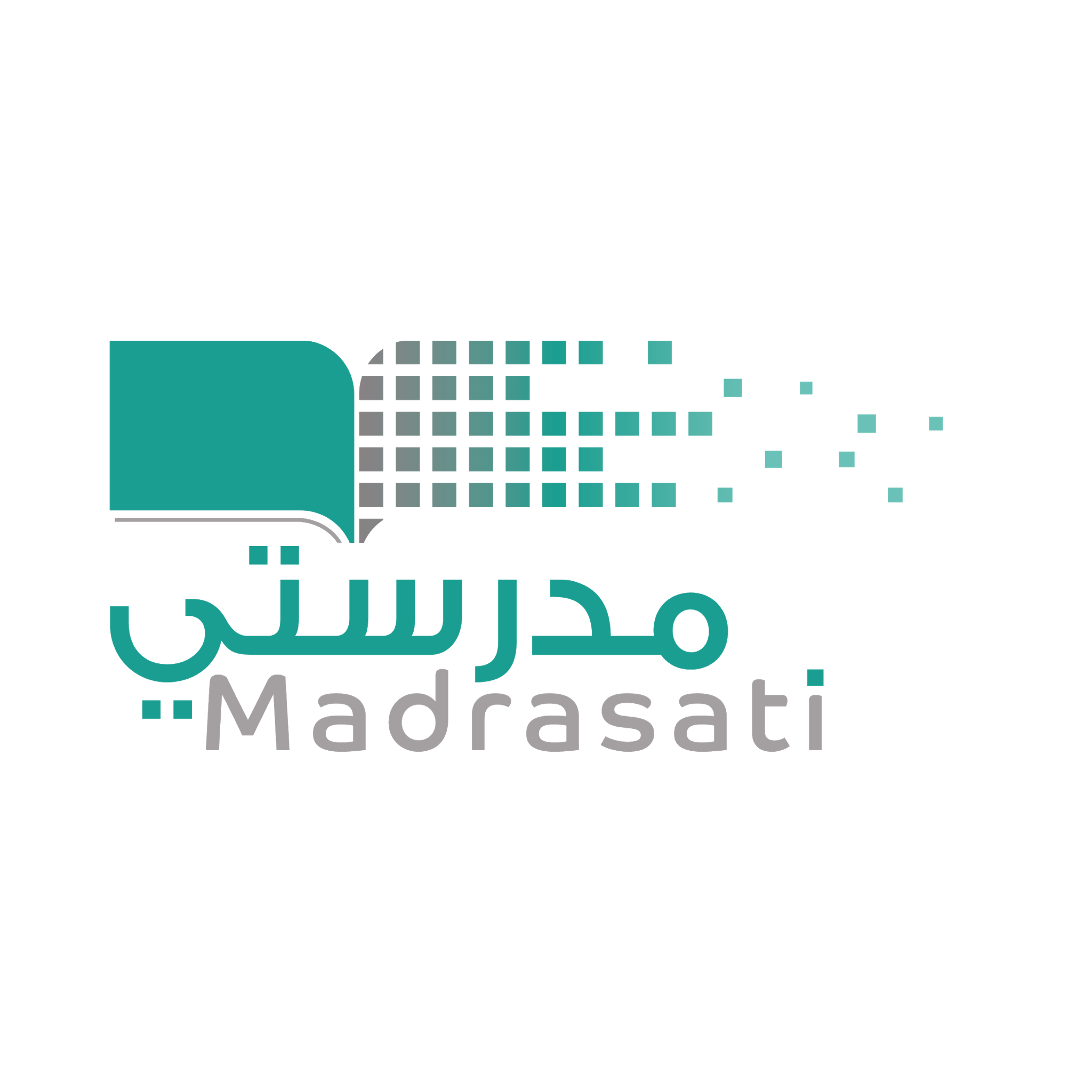 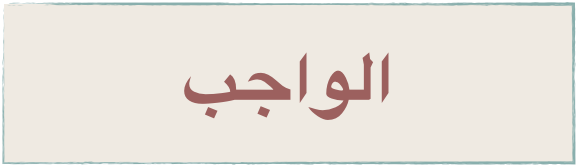 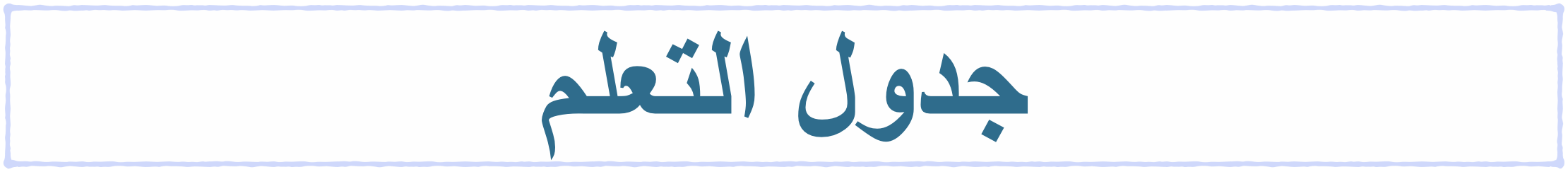 ماذاسنتعلم
ماذا نعرف
ماذا تعلمنا
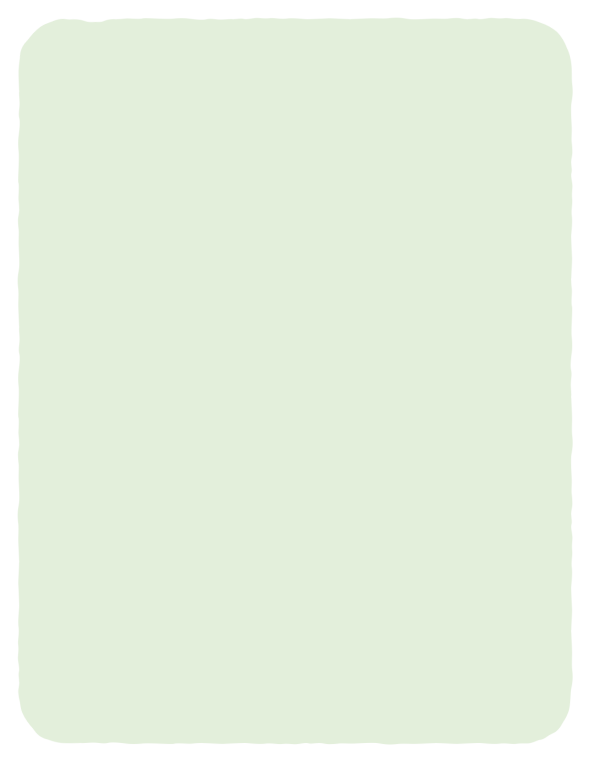 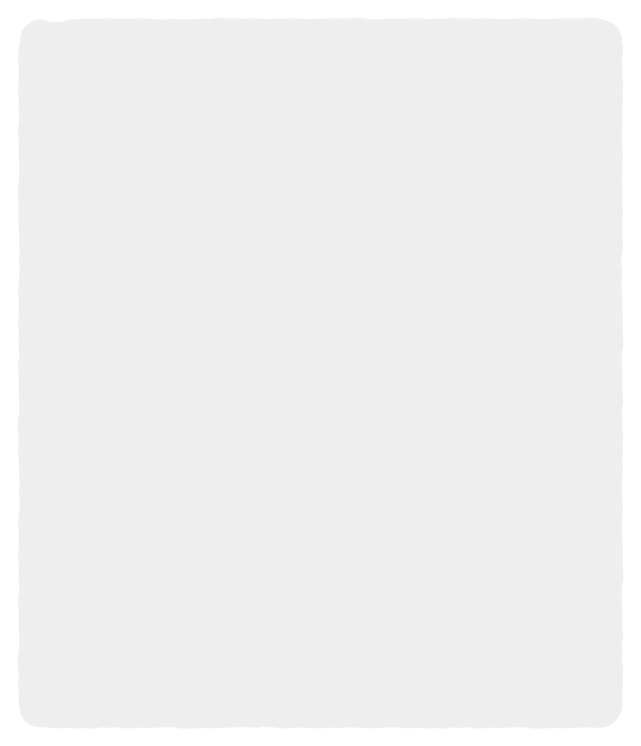 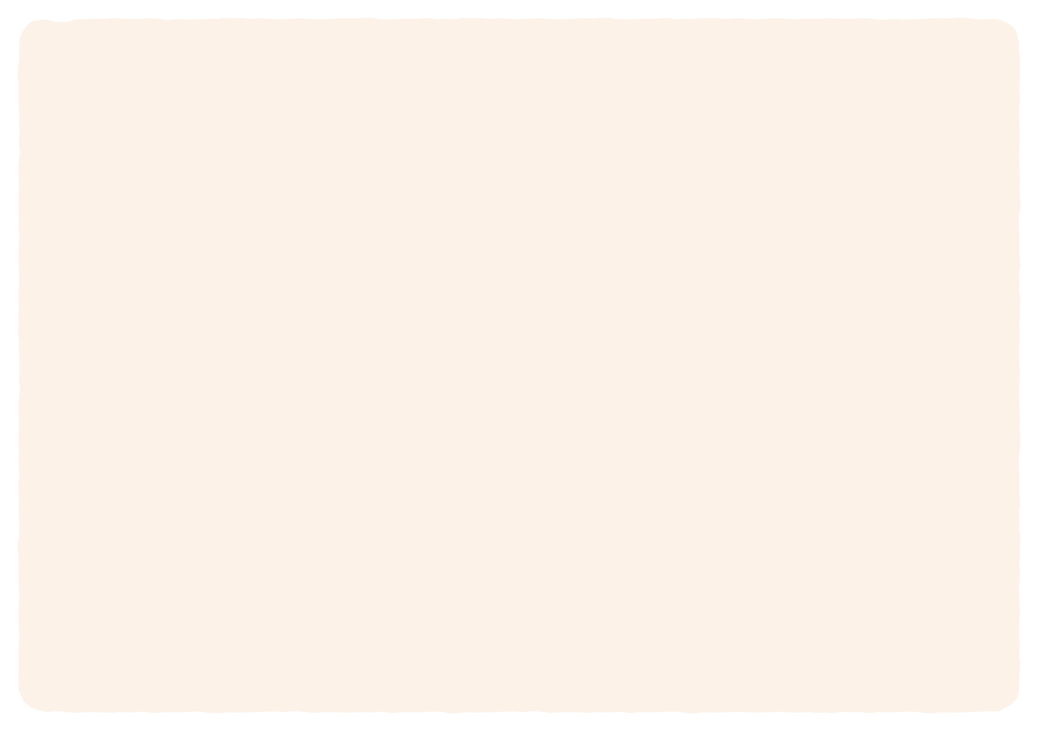 ترتيب العلميات ، وأن س هو متغير
🎯أجد قيم عبارات جبرية بسيطة
عزيزتي الطالبة  
يمكنك زيارة قناة عين التعليمية للاستفادة
🎯أجد قيم عبارات جبرية بسيطة
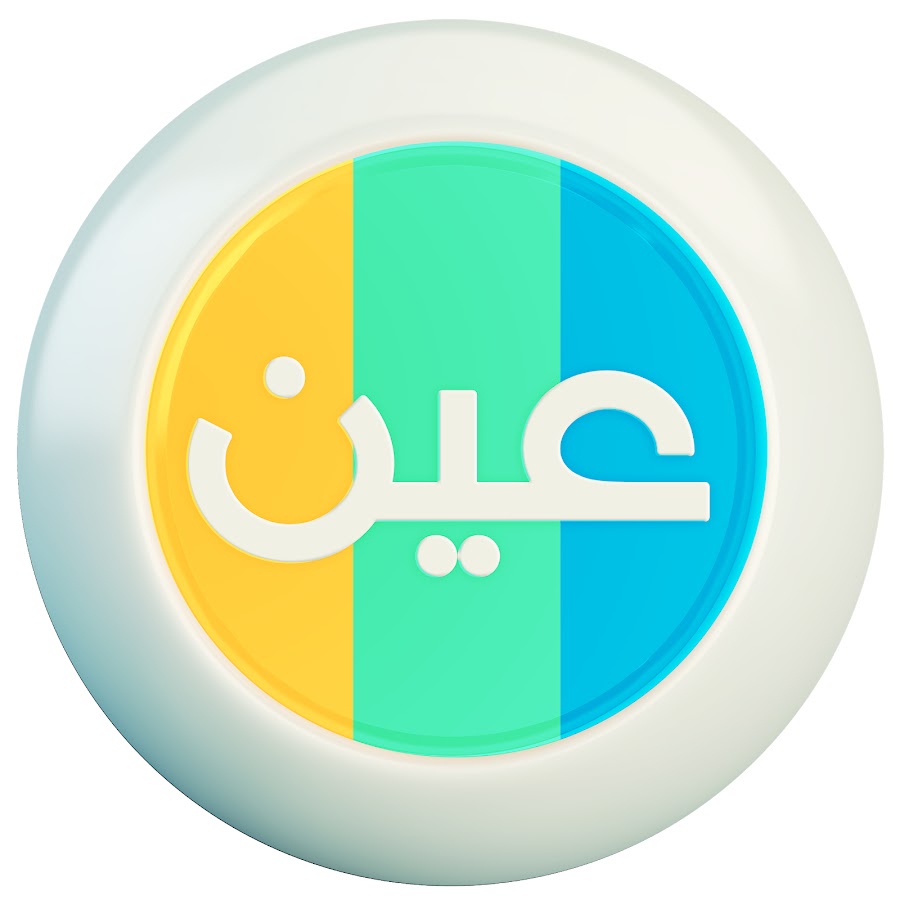 سُبْحَانَكَ اللَّهُمَّ وَبِحَمْدِكَ، أَشْهَدُ أَنْ لَا إِلَهَ إِلَّا أَنْتَ أَسْتَغْفِرُكَ وَأَتُوبُ إِلَيْكَ
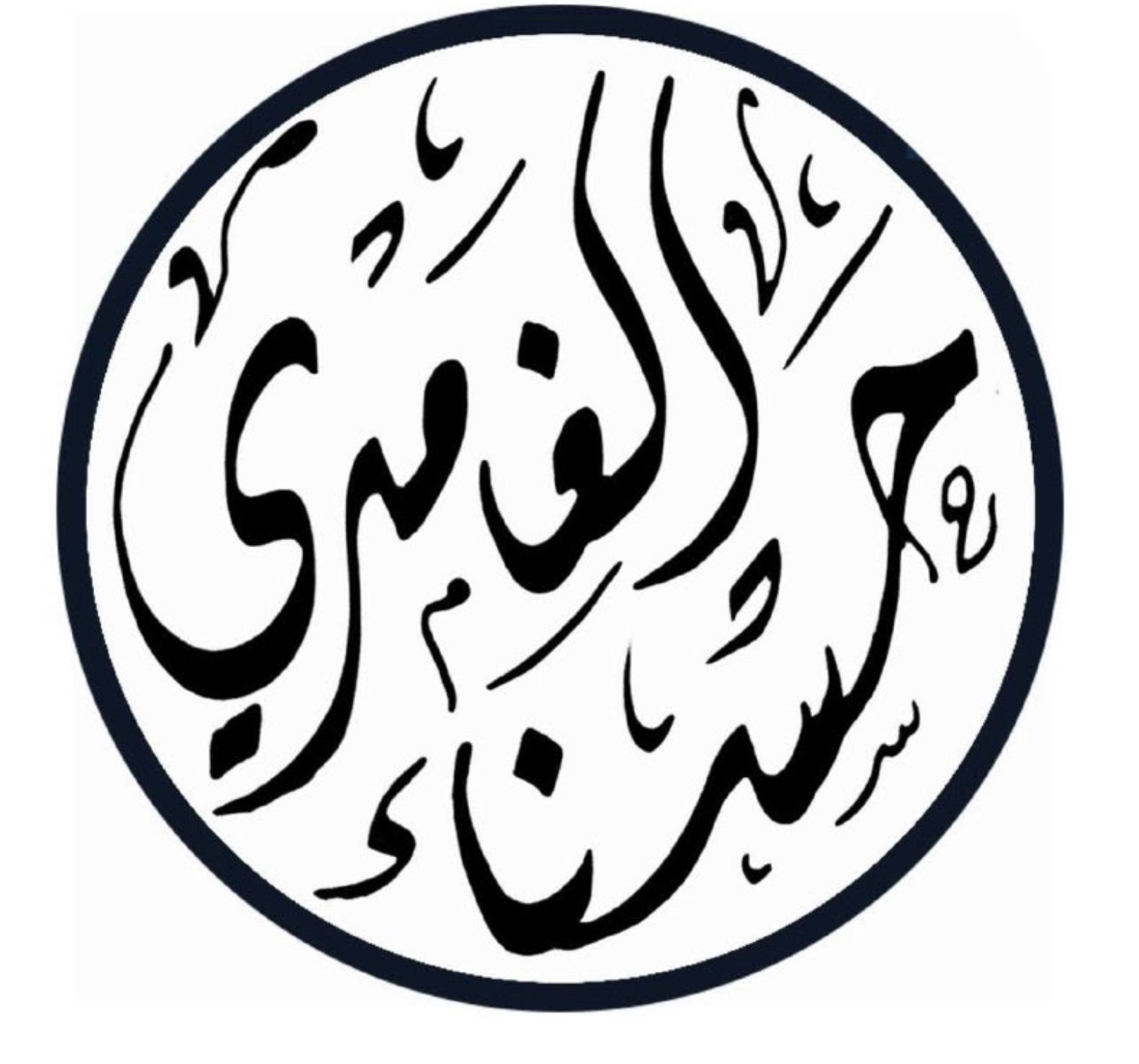